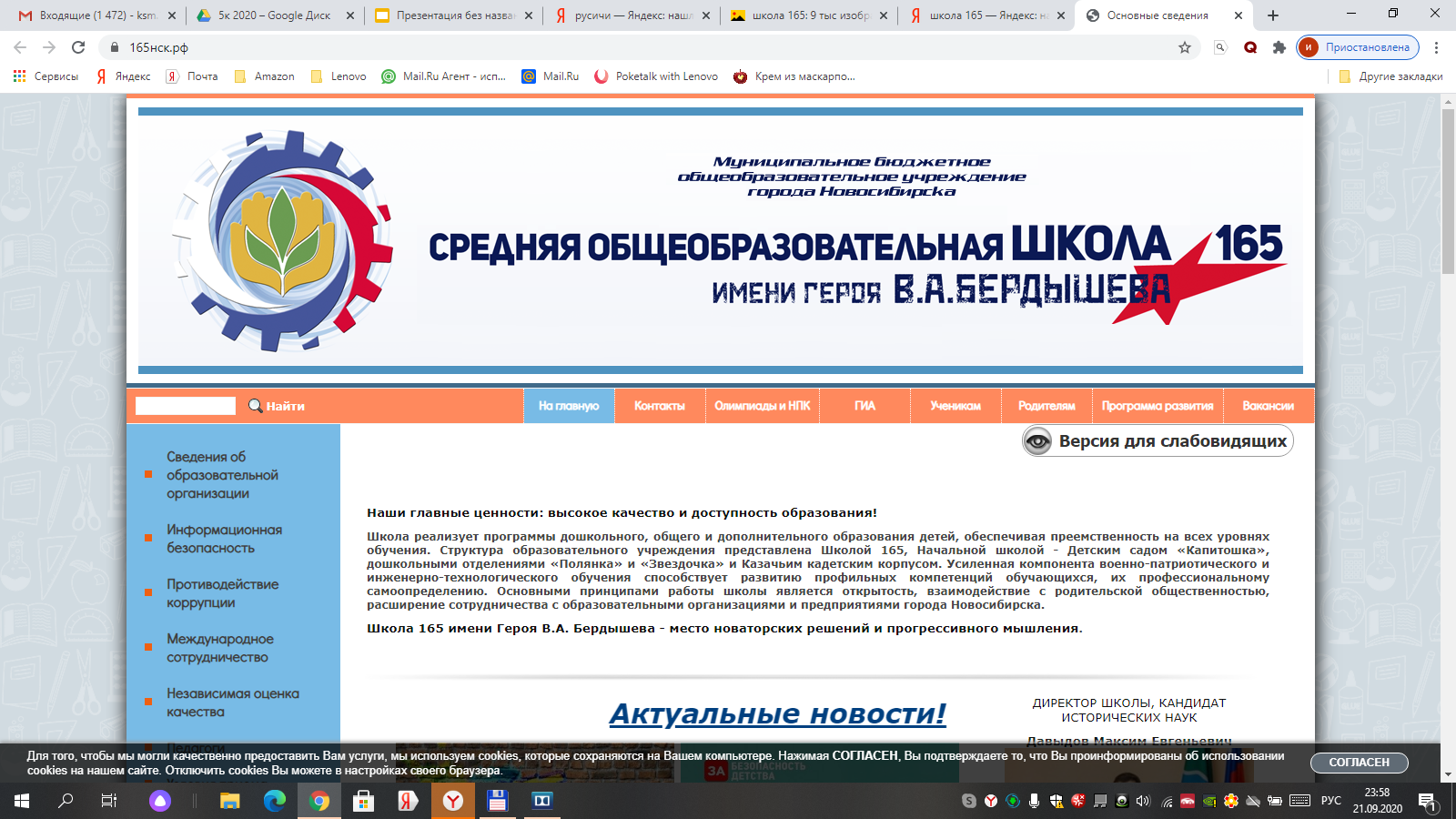 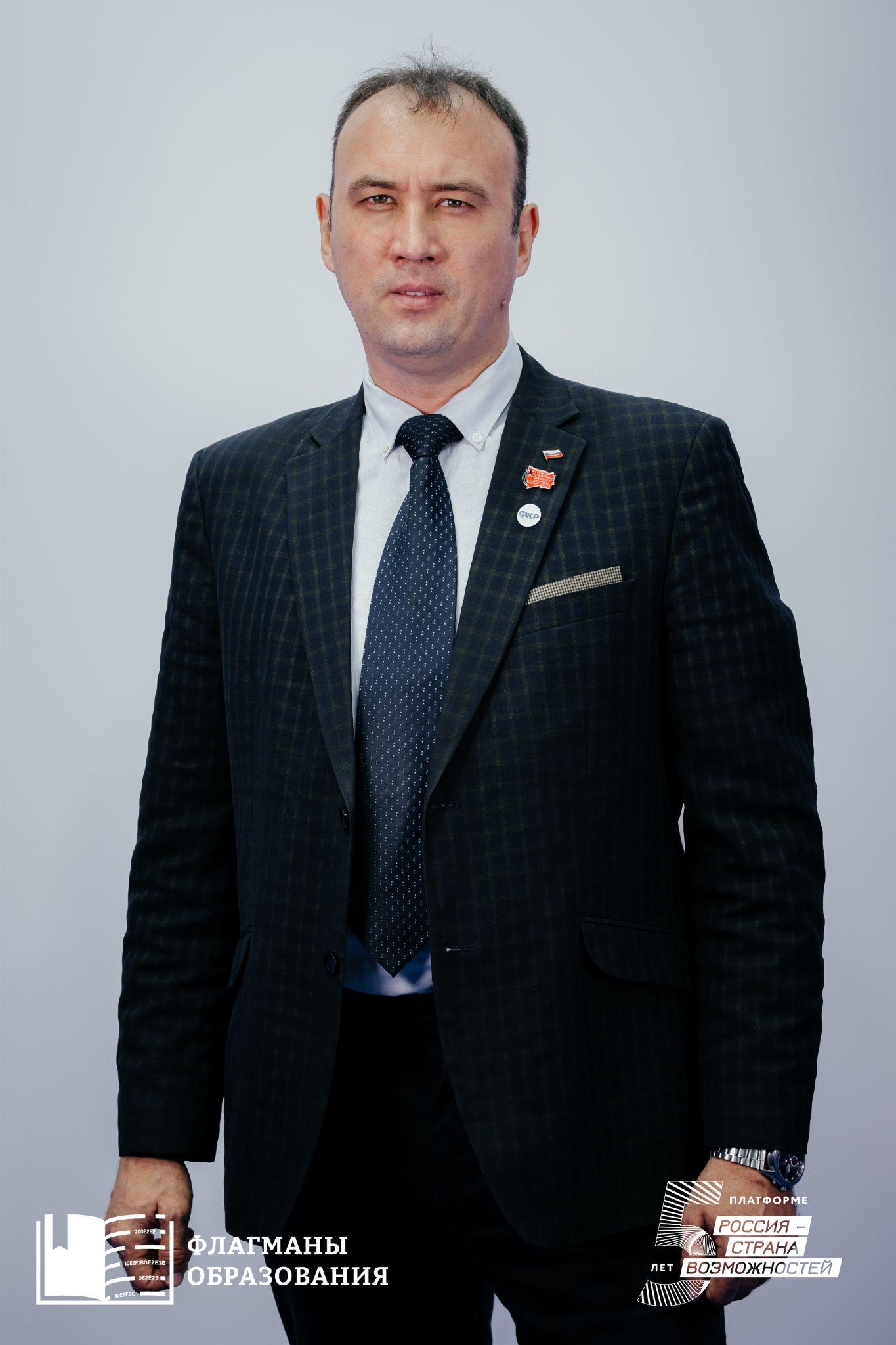 ВОСПИТАНИЕ КАК ГЛАВНАЯ СОСТАВЛЯЮЩАЯ РОЛЬ УЧИТЕЛЯ(из личного опыта)
Ковальчук Сергей Михайлович учитель истории и обществознания классный руководительМАОУ “Центр образования №165 имени В.А. Бердышева” член Всероссийского экспертного педагогического совета при Министерстве просвещения РФ
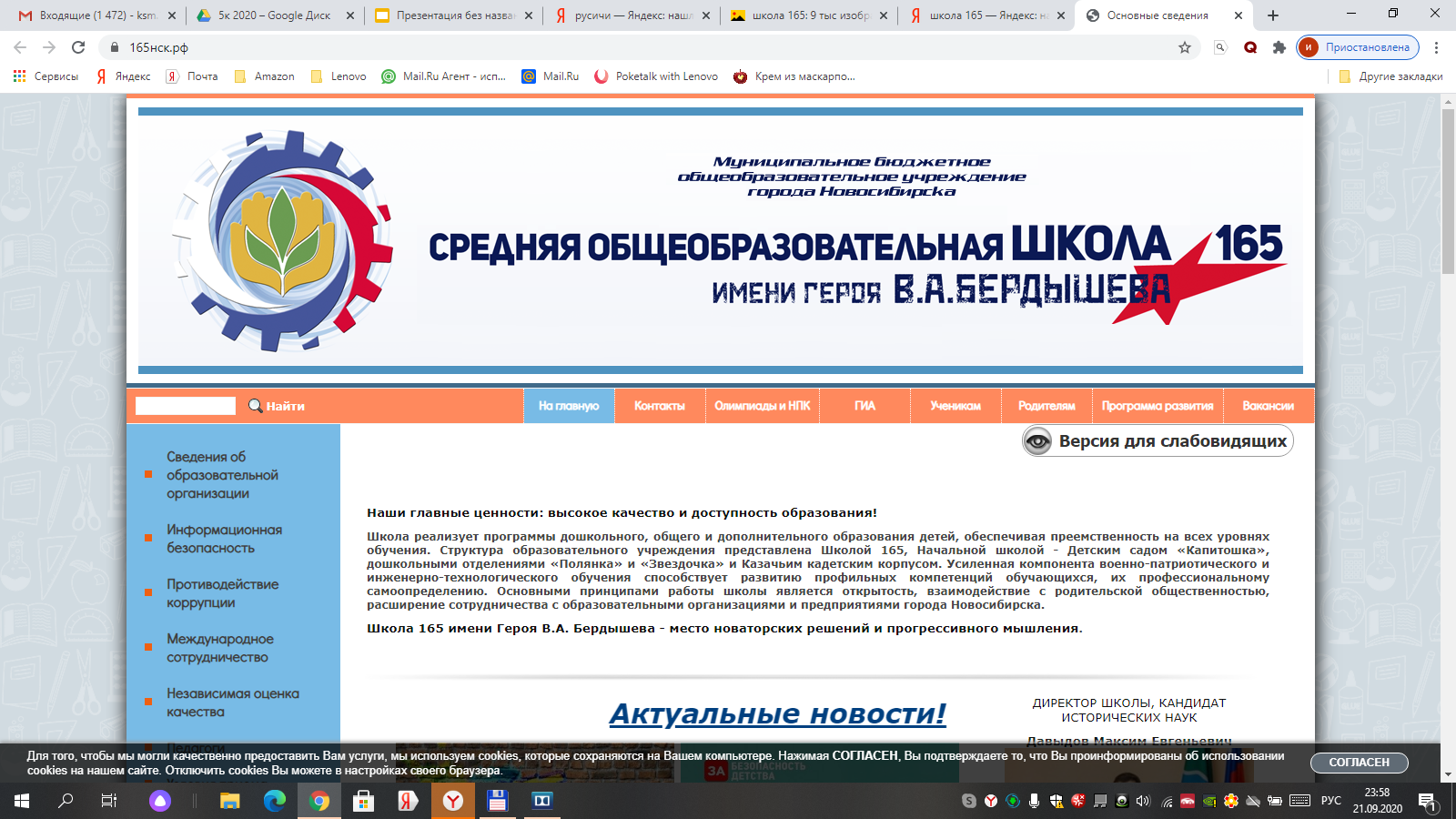 ВЭПС + ФКР = О РОЛИ УЧИТЕЛЯ СЕГОДНЯ
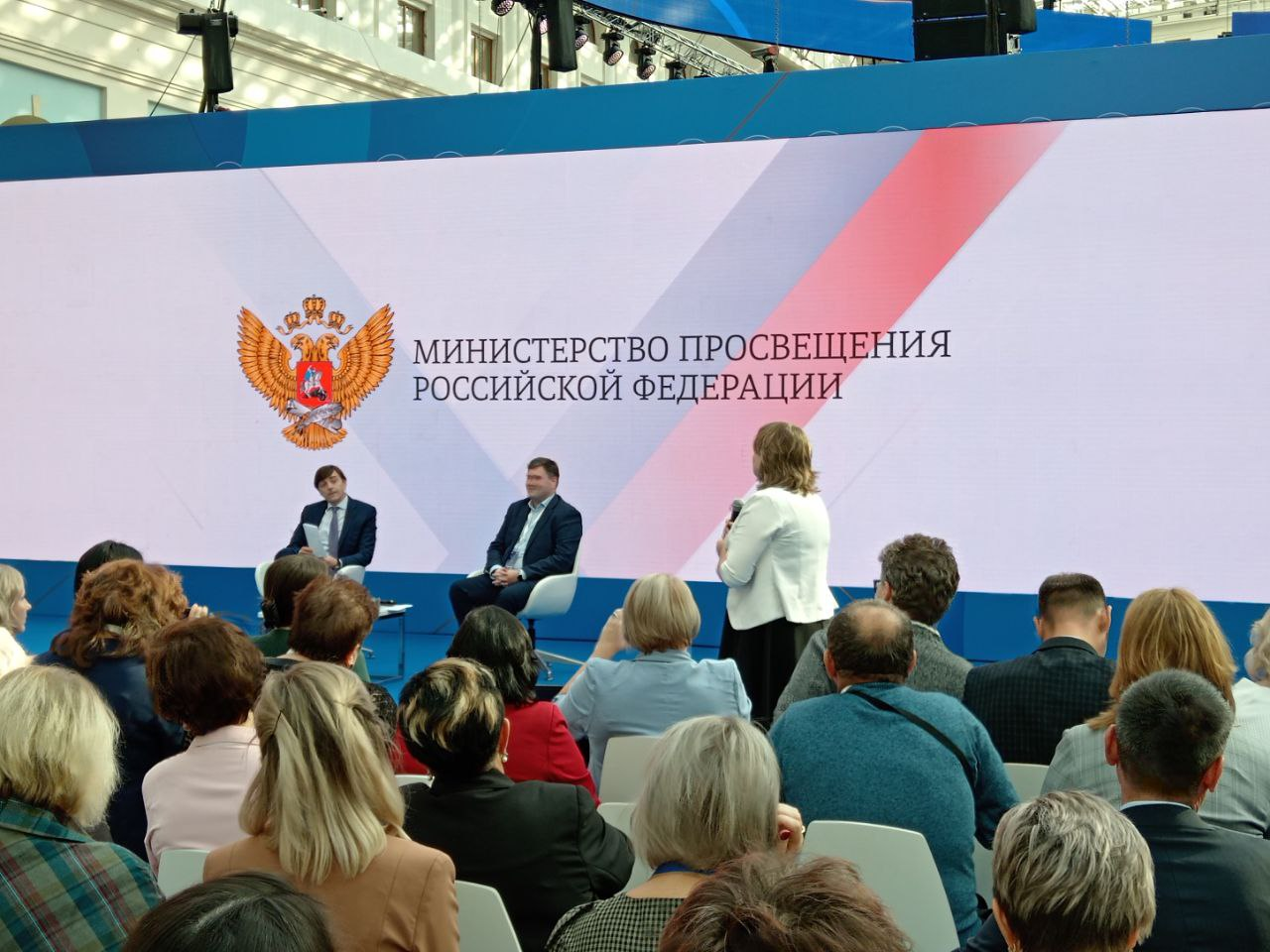 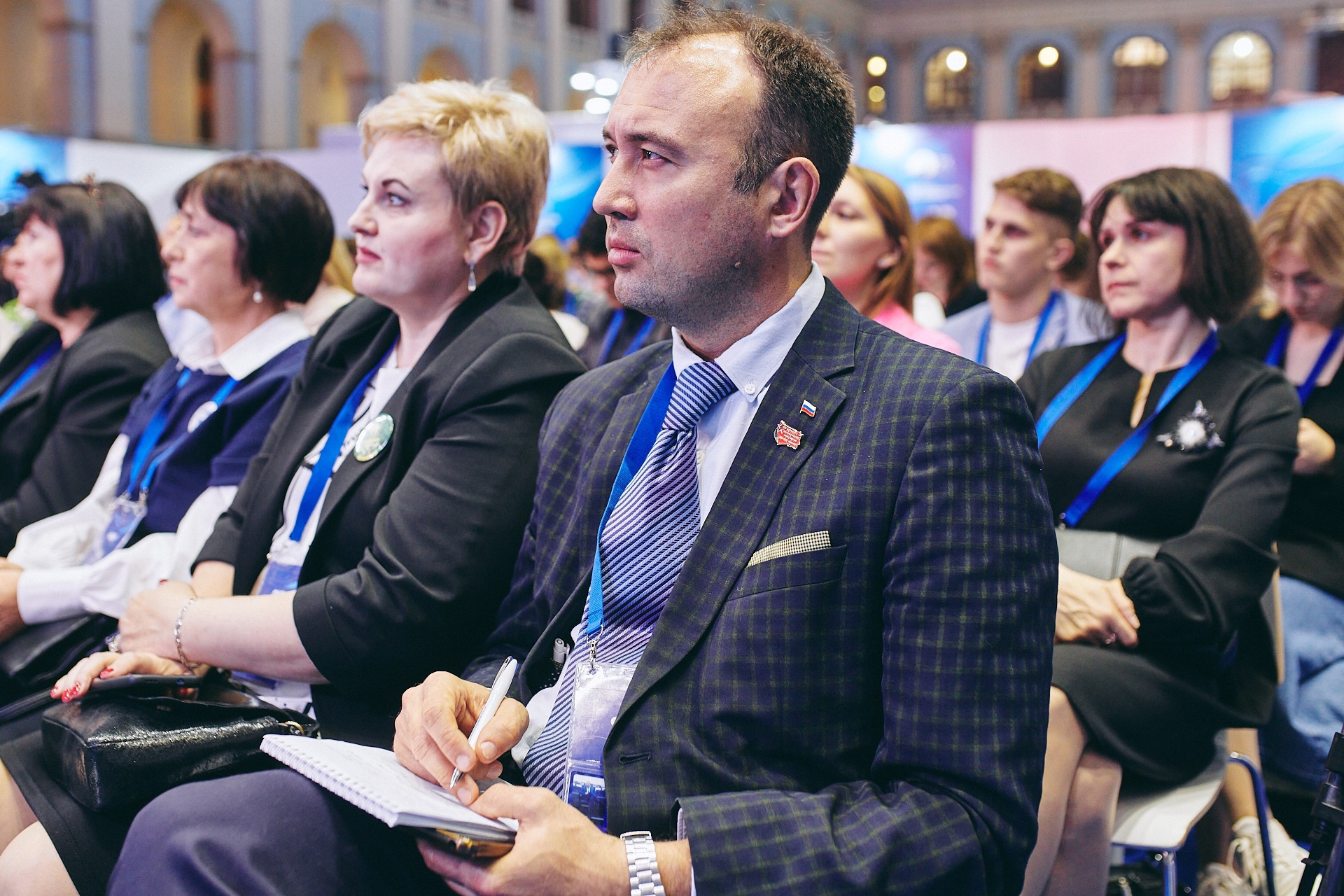 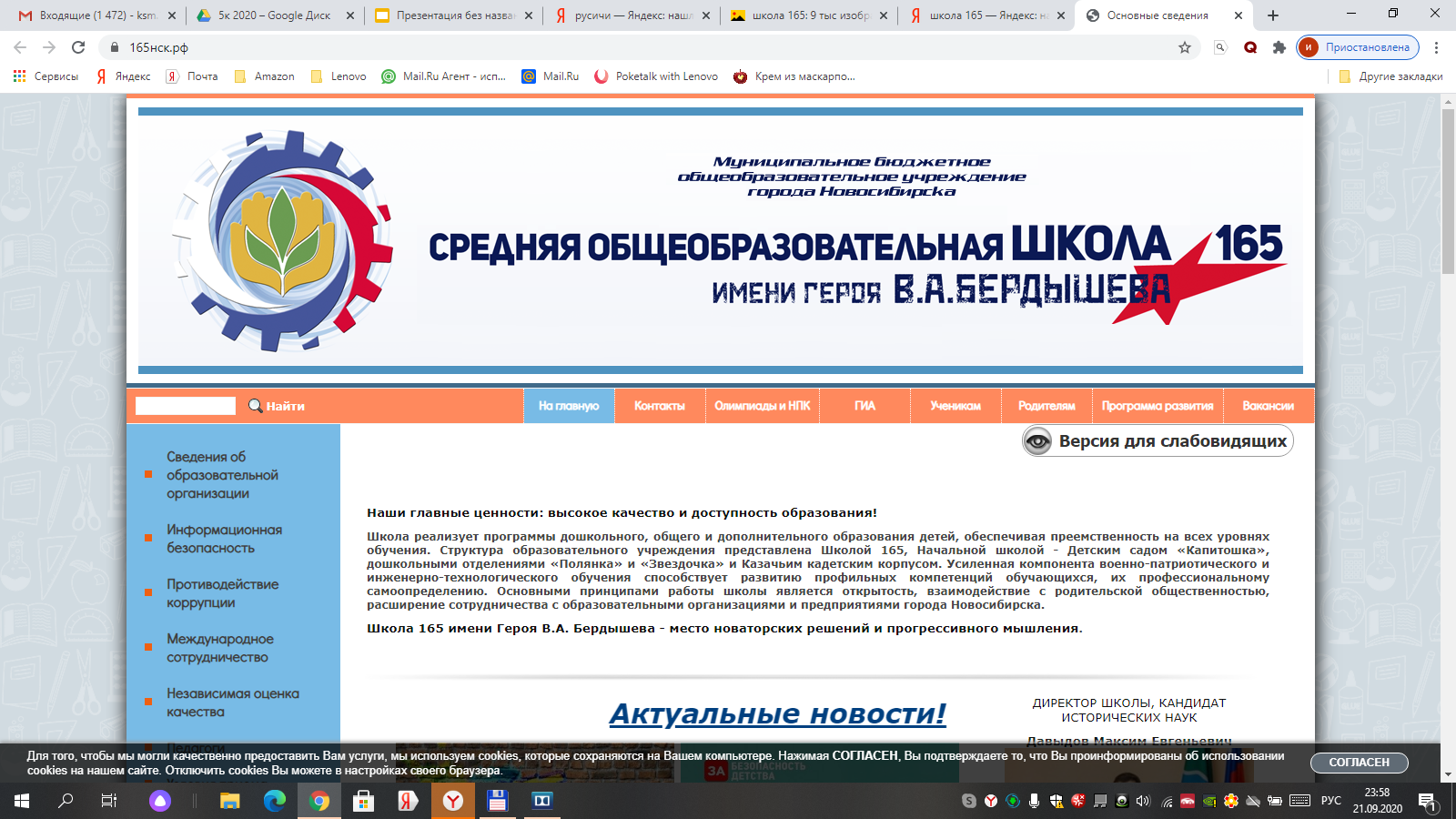 ОБРАЗОВАНИЕ= ОБУЧЕНИЕ + ВОСПИТАНИЕ
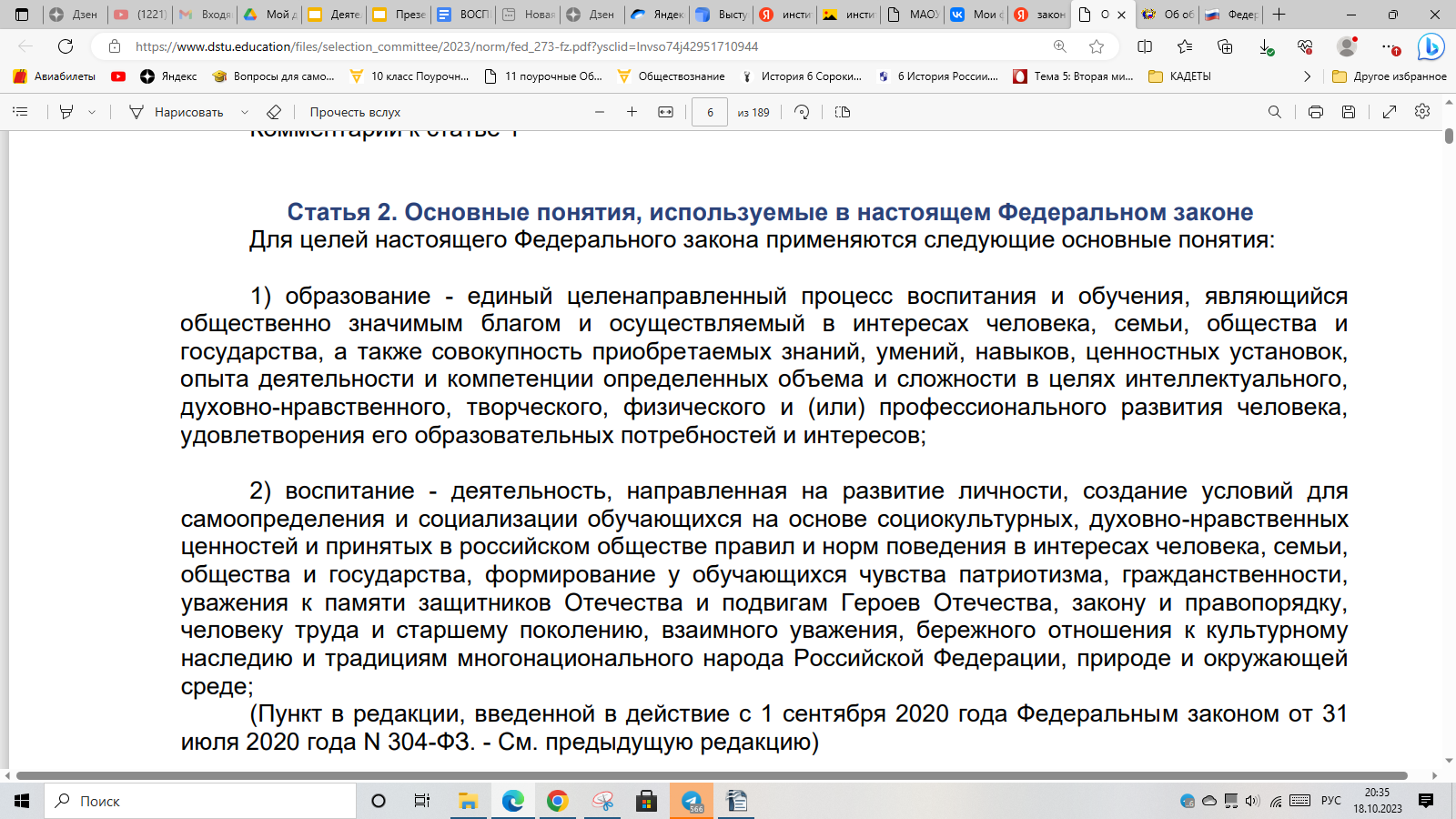 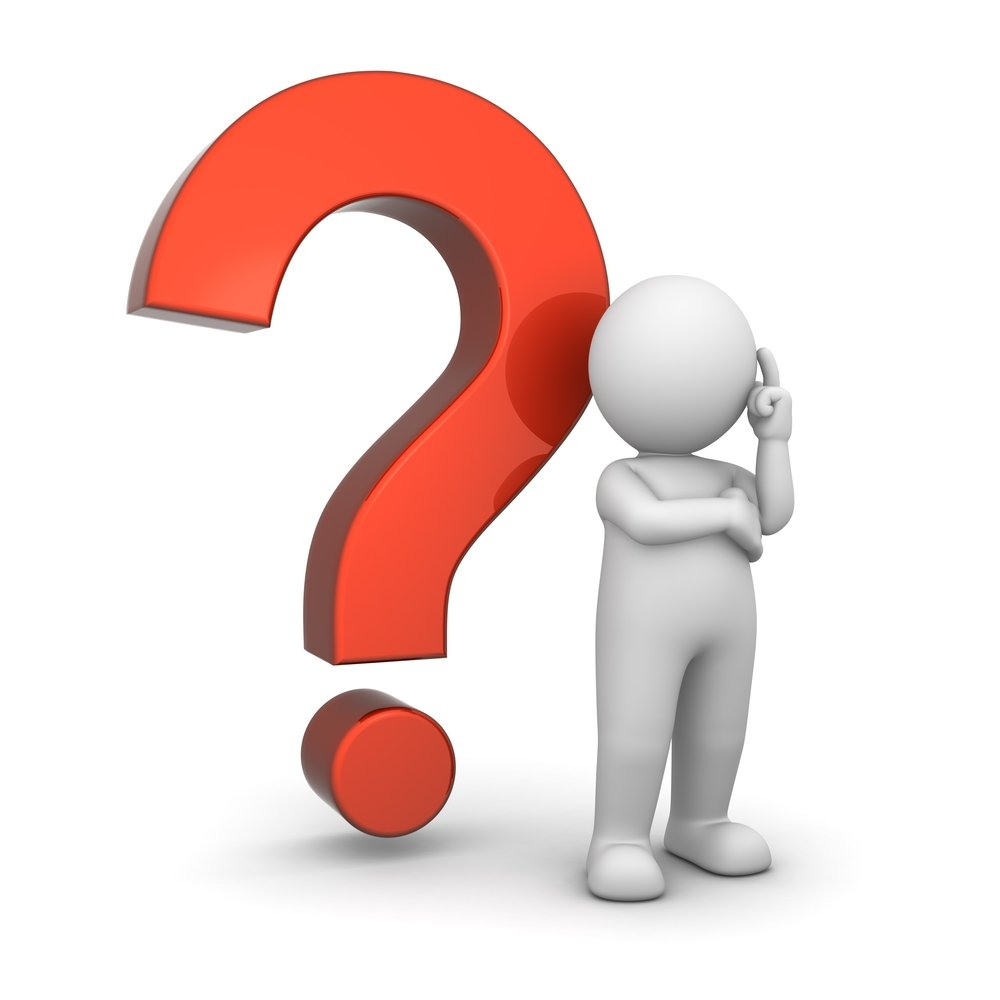 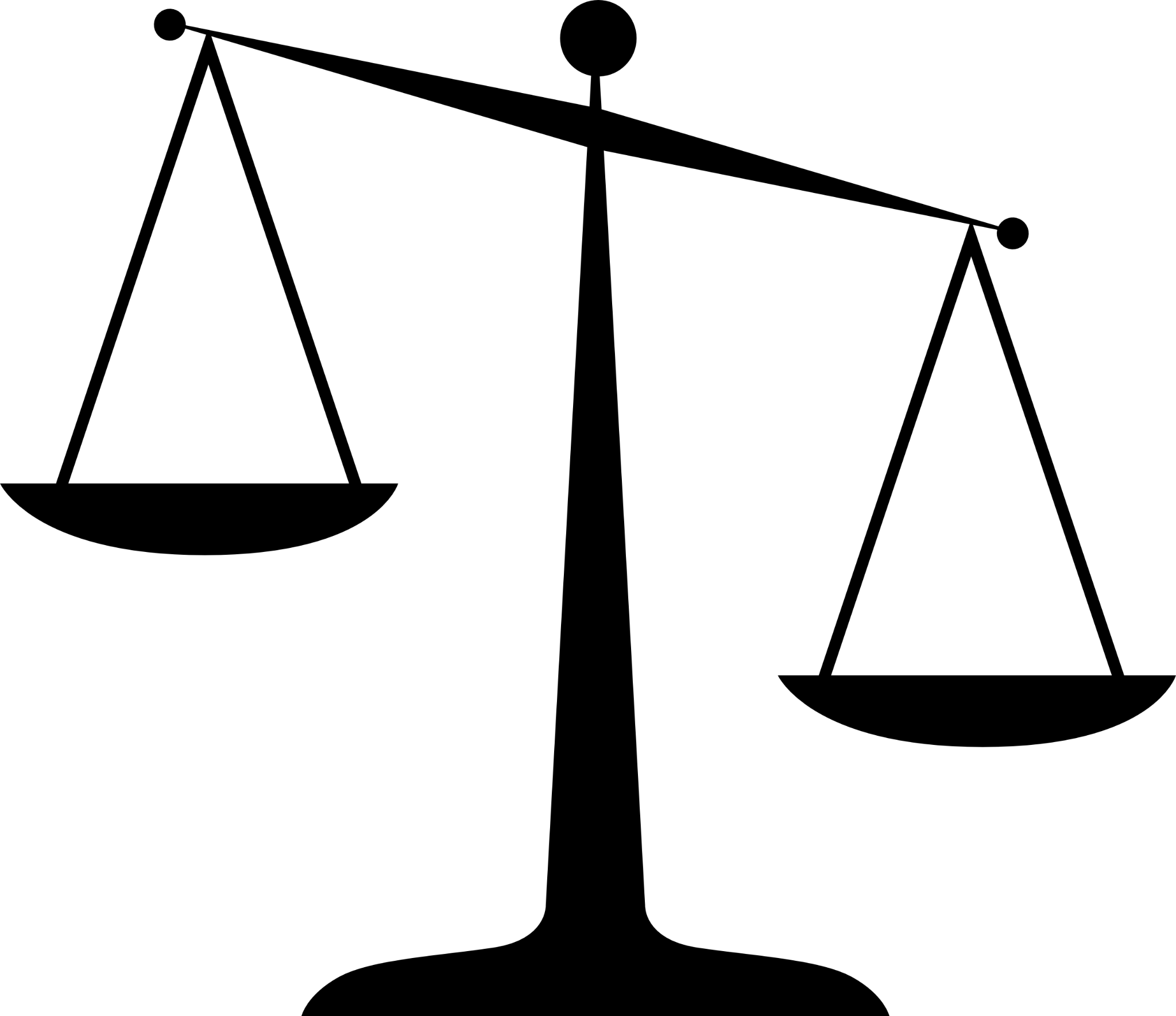 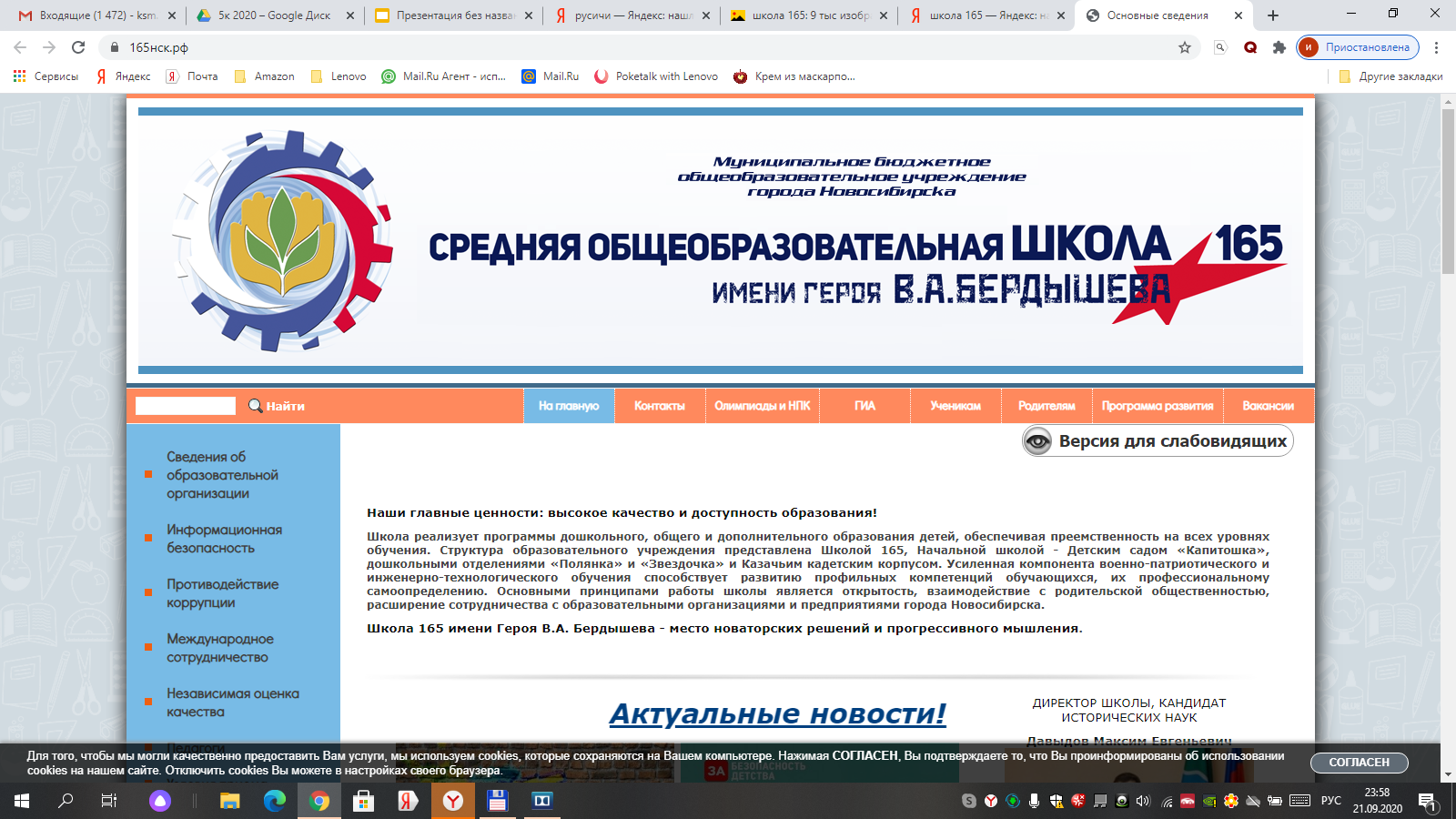 ВСЕГДА УЧИТЬСЯ САМОМУ И ВМЕСТЕ
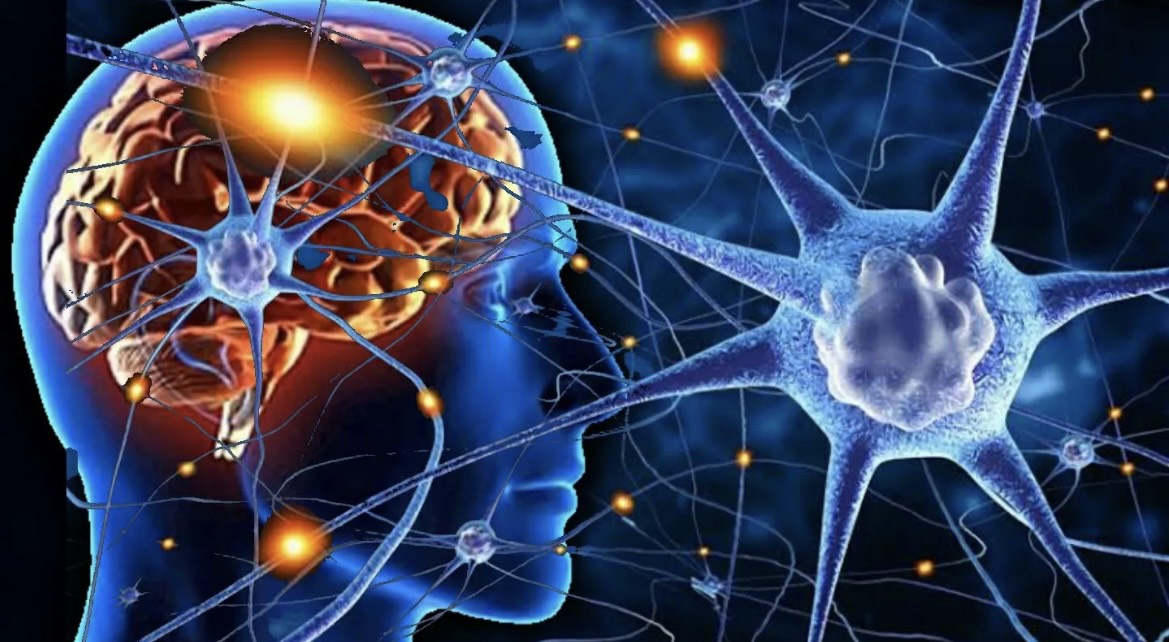 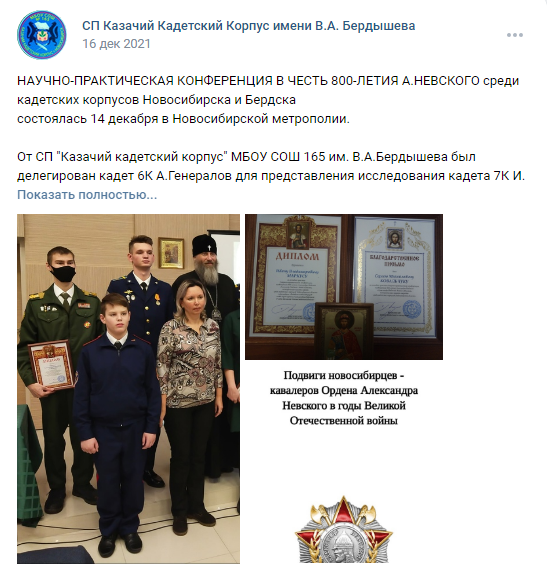 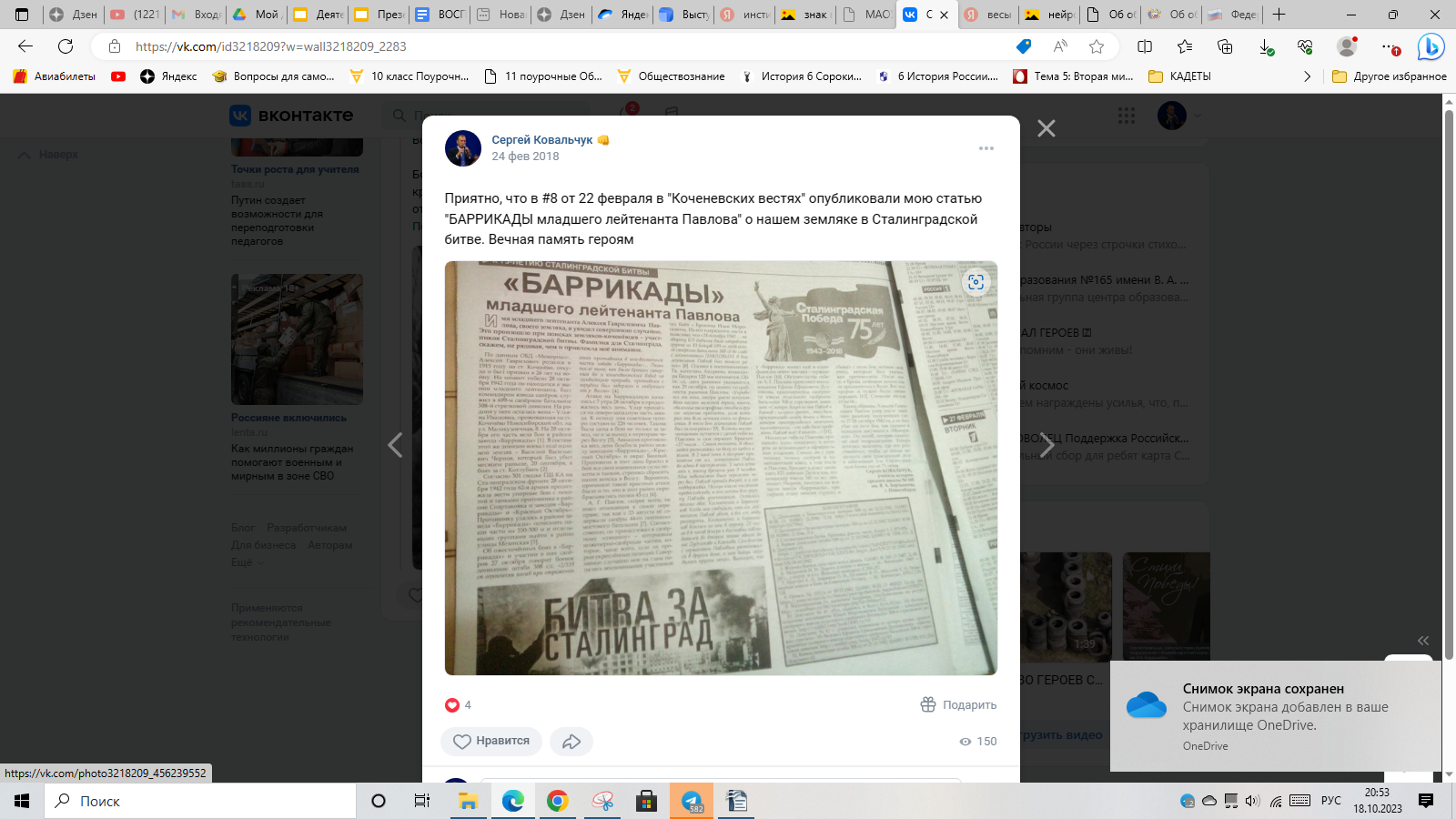 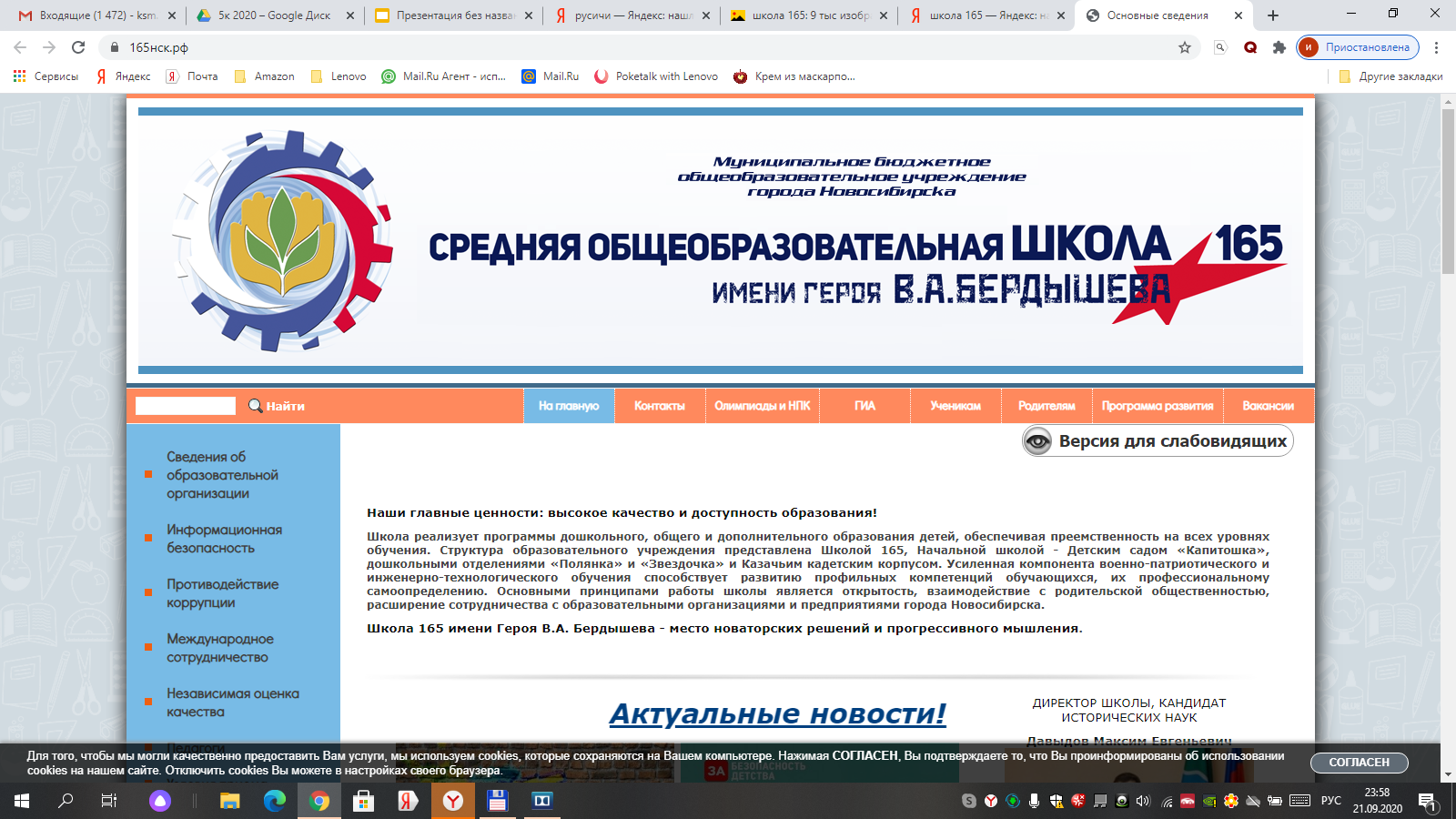 ВСЕГДА УЧИТЬСЯ САМОМУ И ВМЕСТЕ
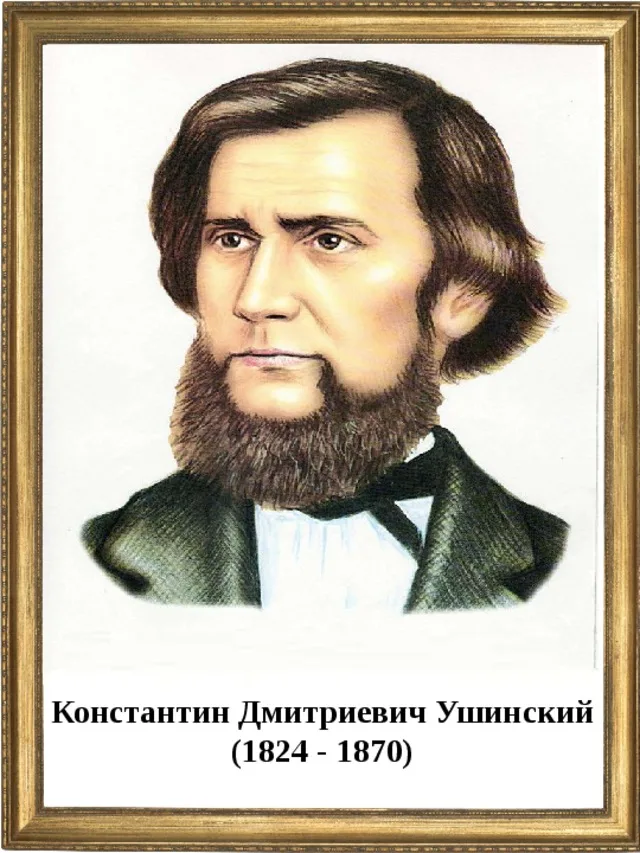 «В деле обучения и воспитания, во всем школьном деле ничего нельзя улучшить, минуя голову учителя. Учитель живет до тех пор, пока он учится. Как только он перестает учиться, в нем умирает учитель».
(Константин Дмитриевич Ушинский)
МОИ УВЛЕЧЕНИЯ-ИХ УВЛЕЧЕНИЯ-НАШИ УВЛЕЧЕНИЯ
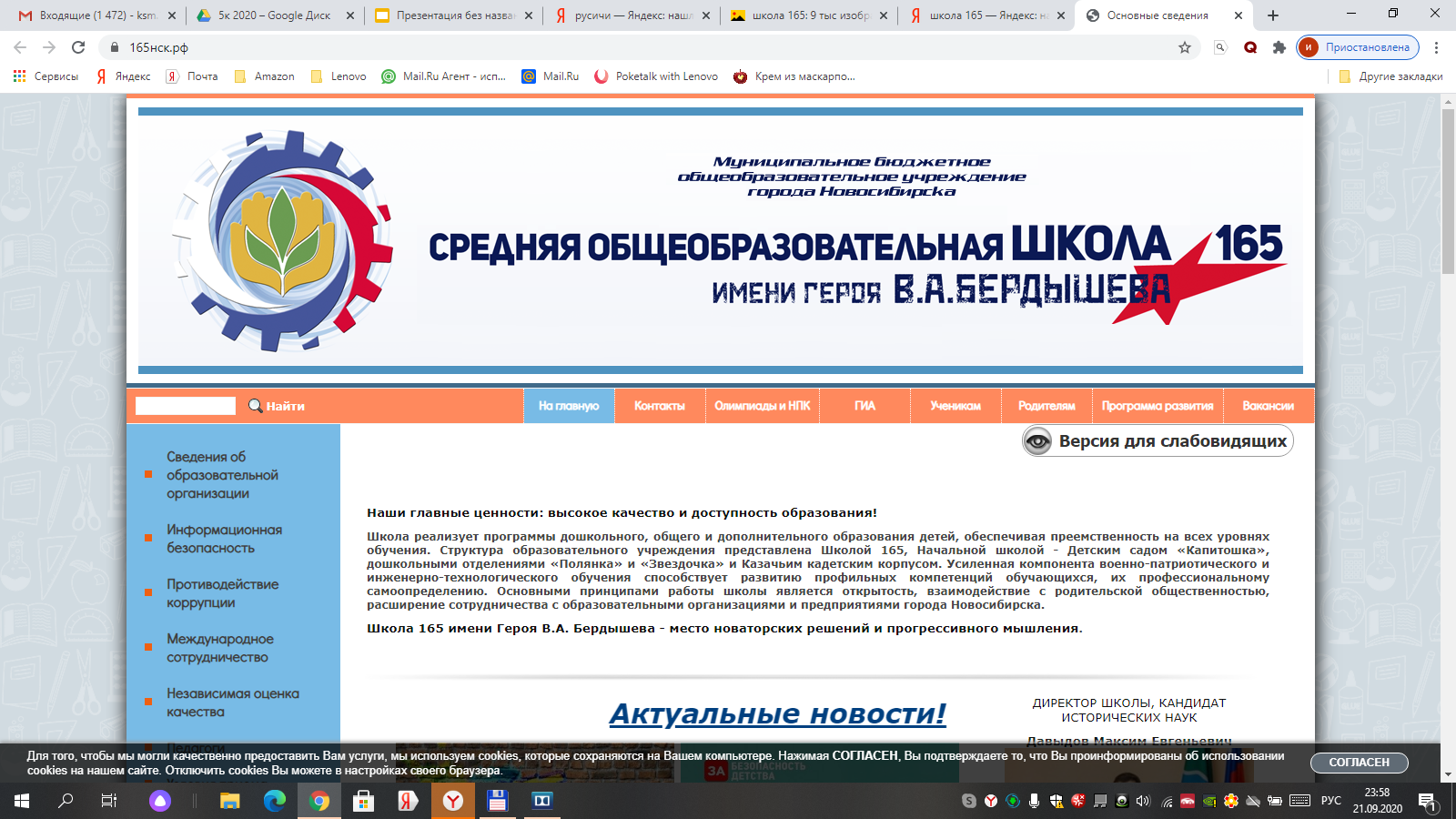 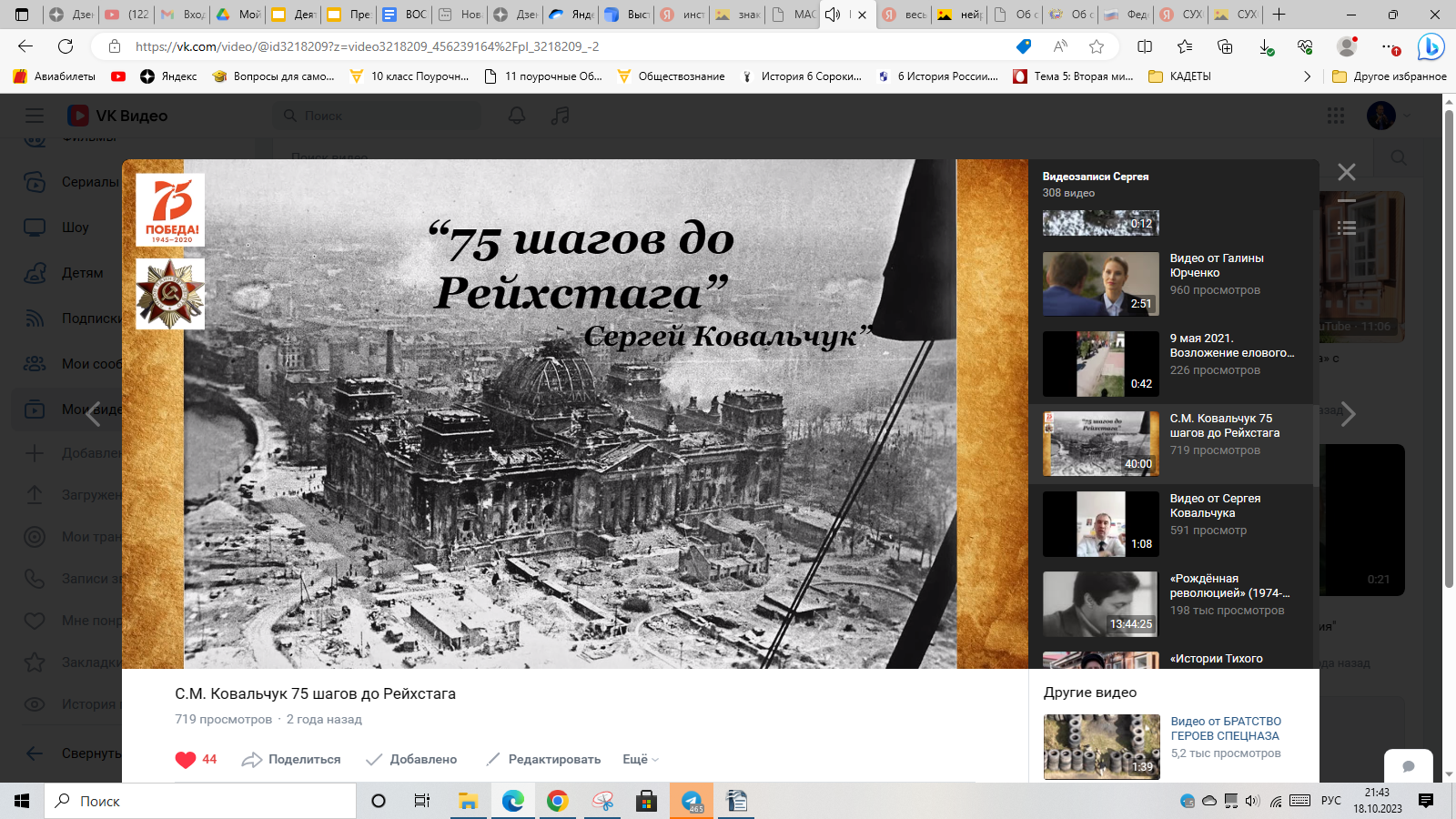 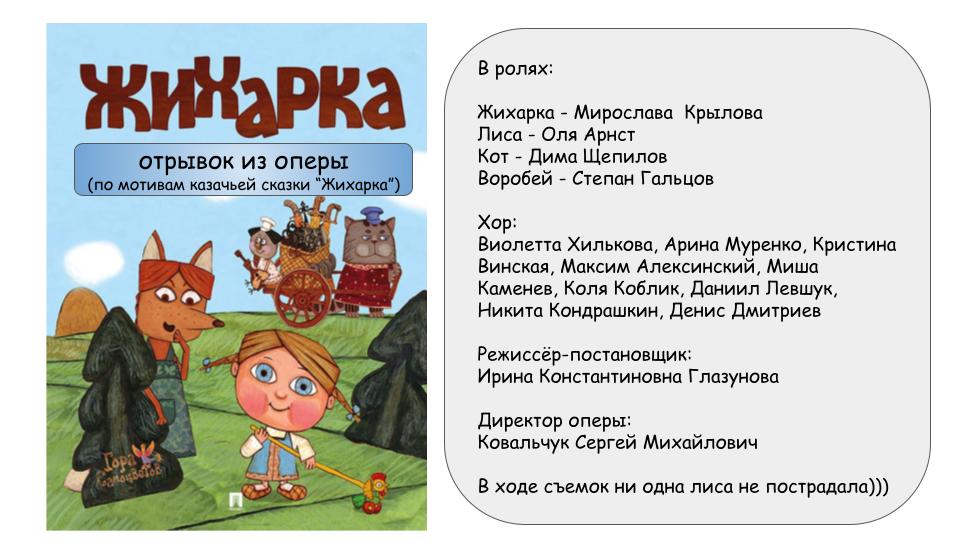 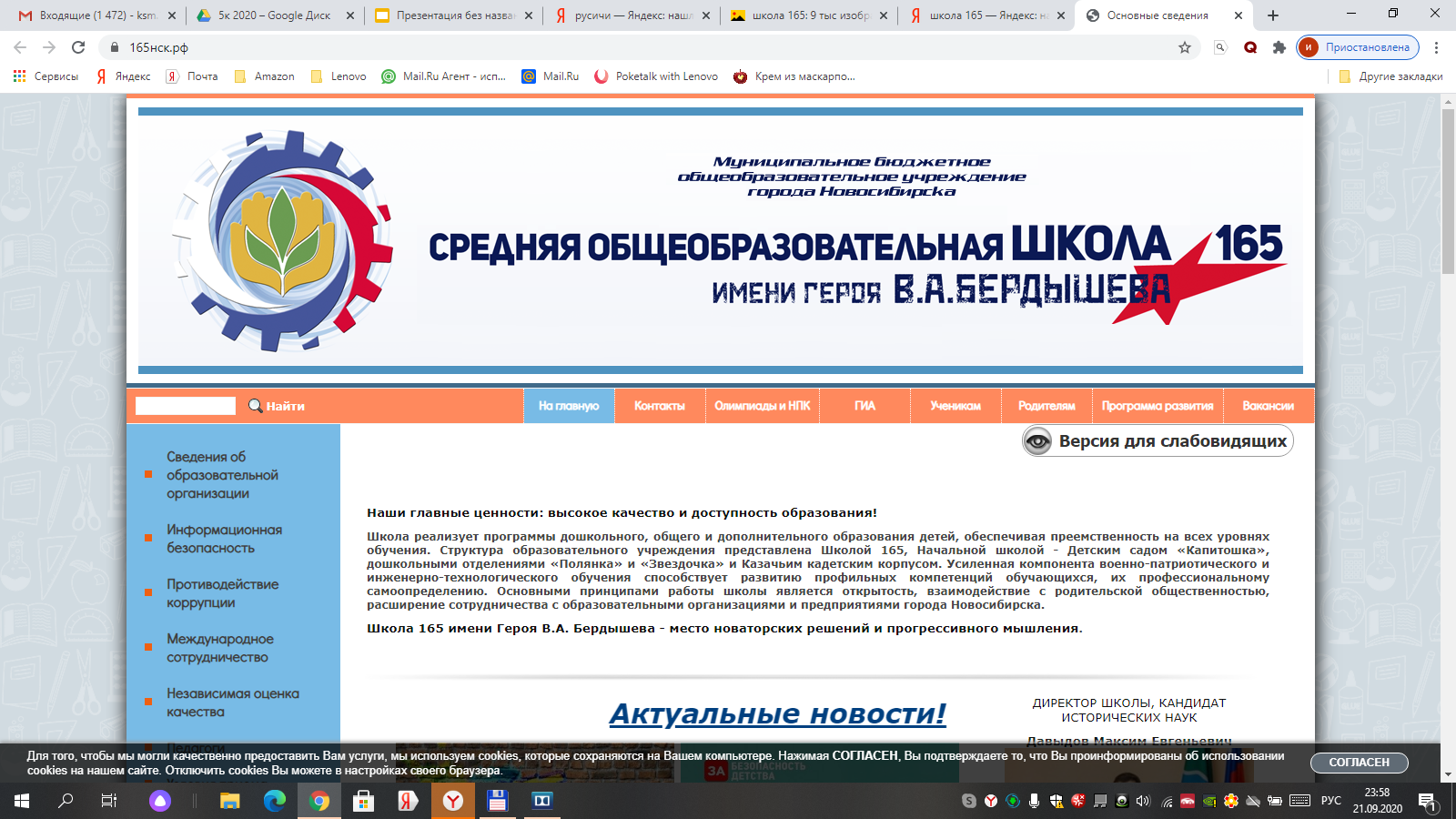 ЧЕЛОВЕЧНОСТЬ
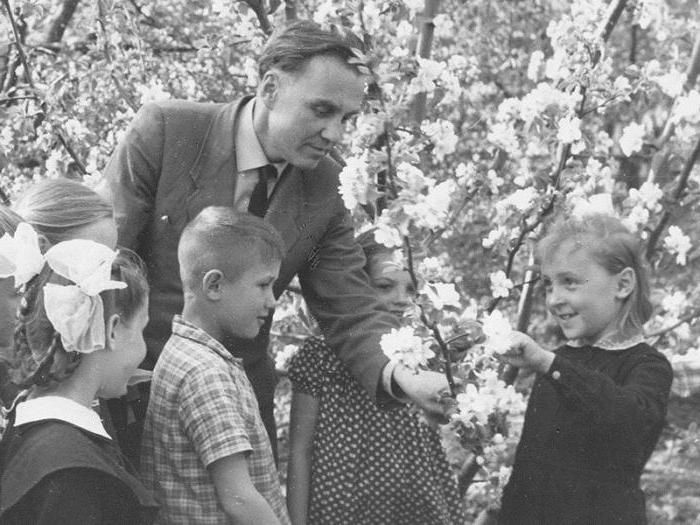 «Урок — это совместный труд детей и педагога, и успех этого труда определяется в первую очередь теми взаимоотношениями, которые складываются между преподавателем и учащимися» 
(Василий Александрович Сухомлинский)
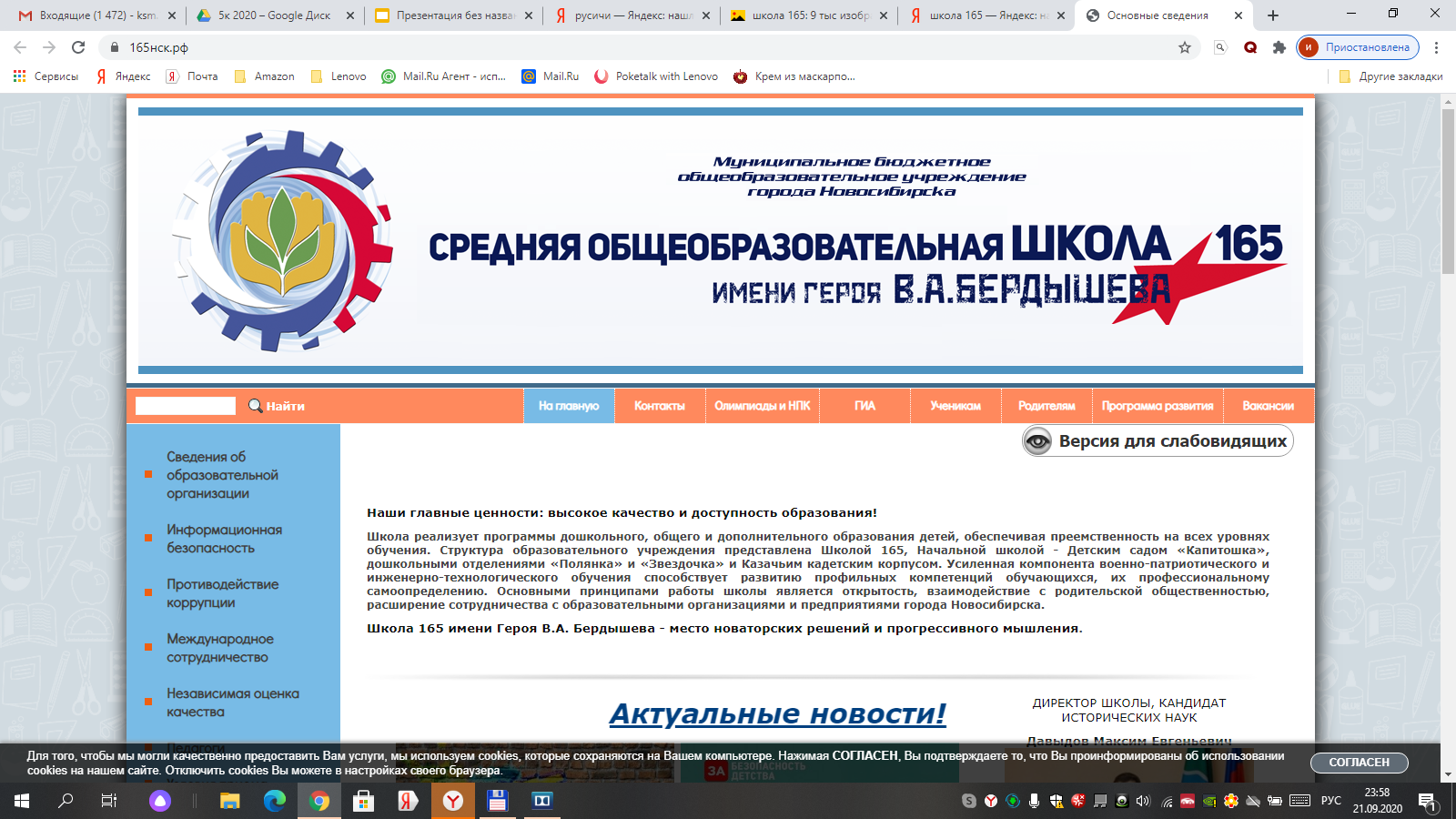 БАЛАНС ФОРМАЛЬНОГО И НЕФОРМАЛЬНОГО
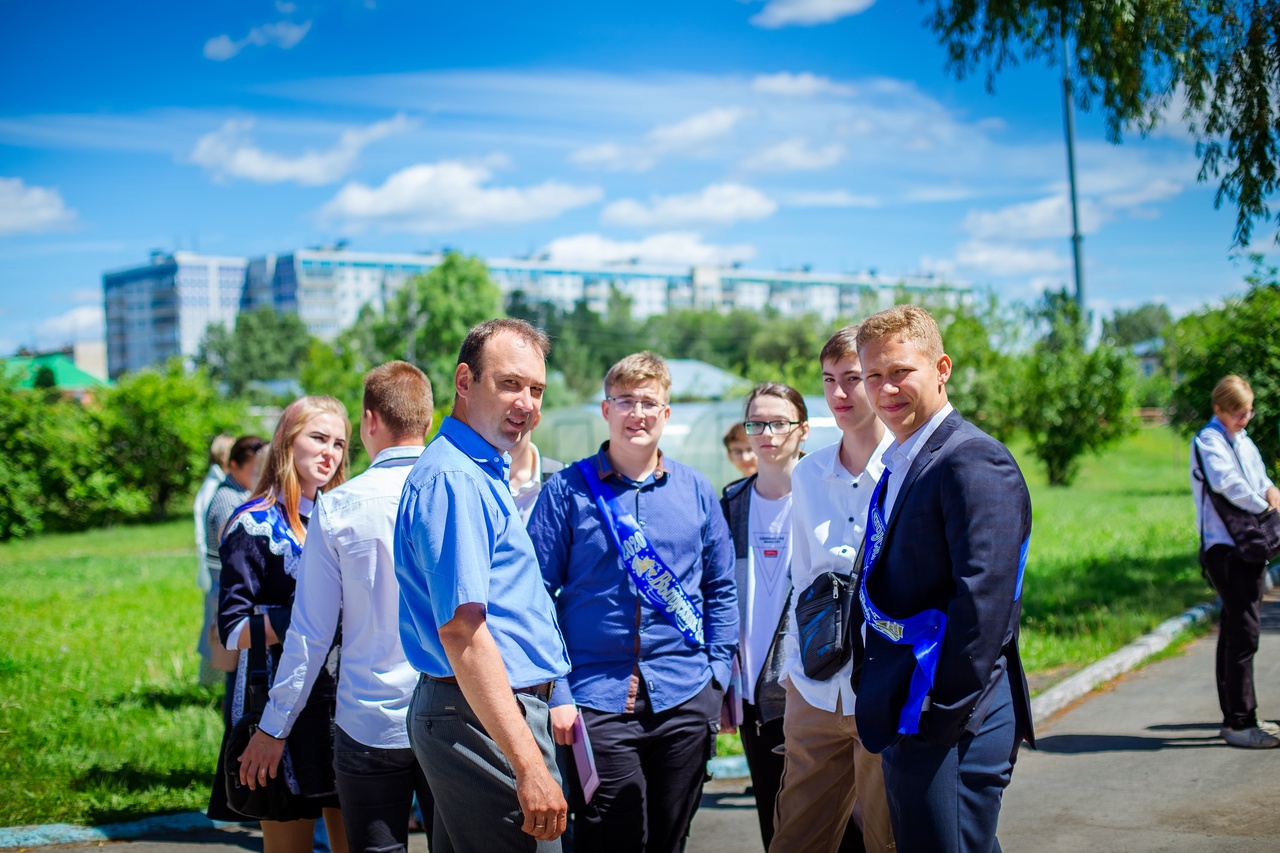 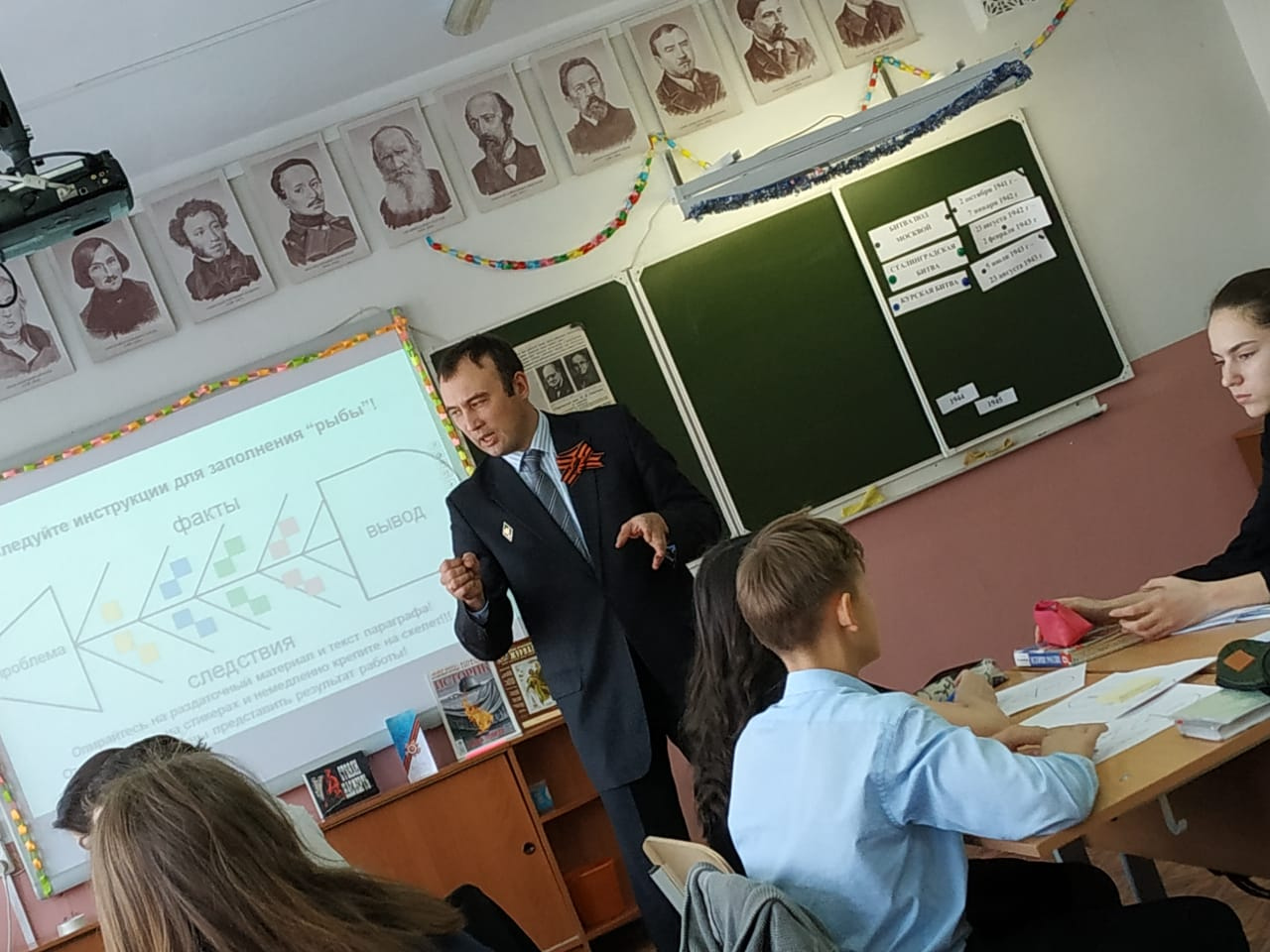 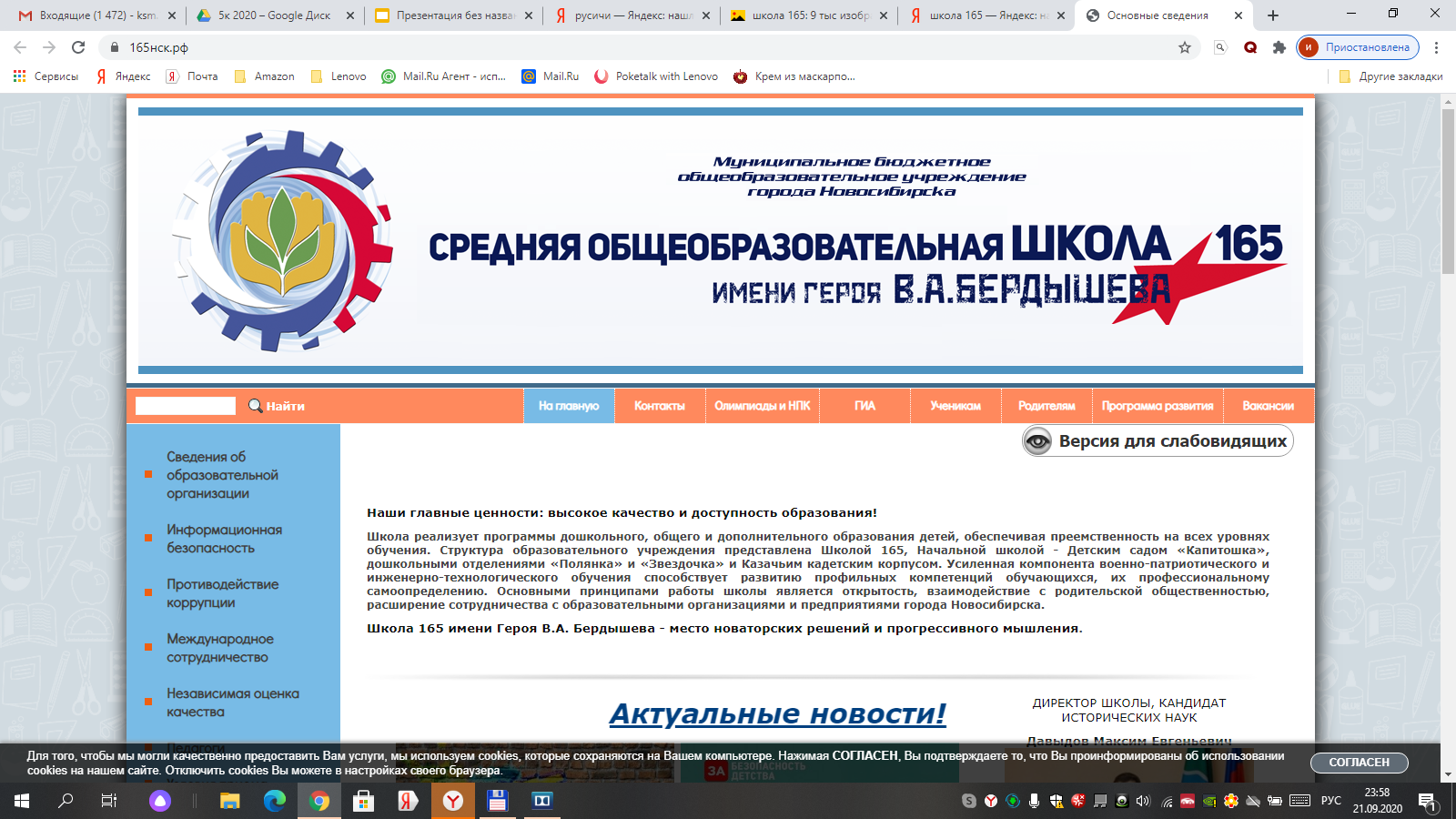 ОБЩЕЕ ДЕЛО
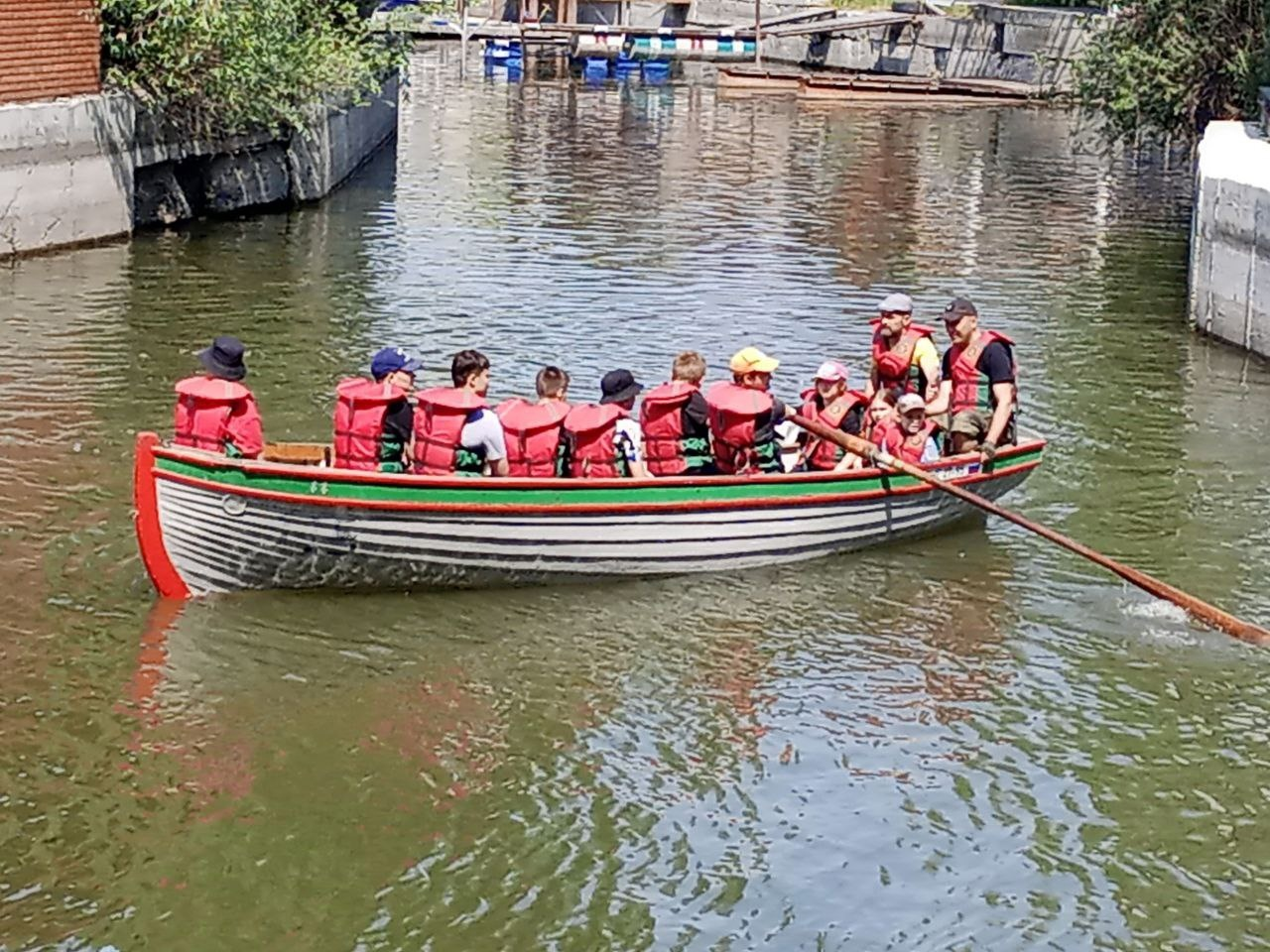 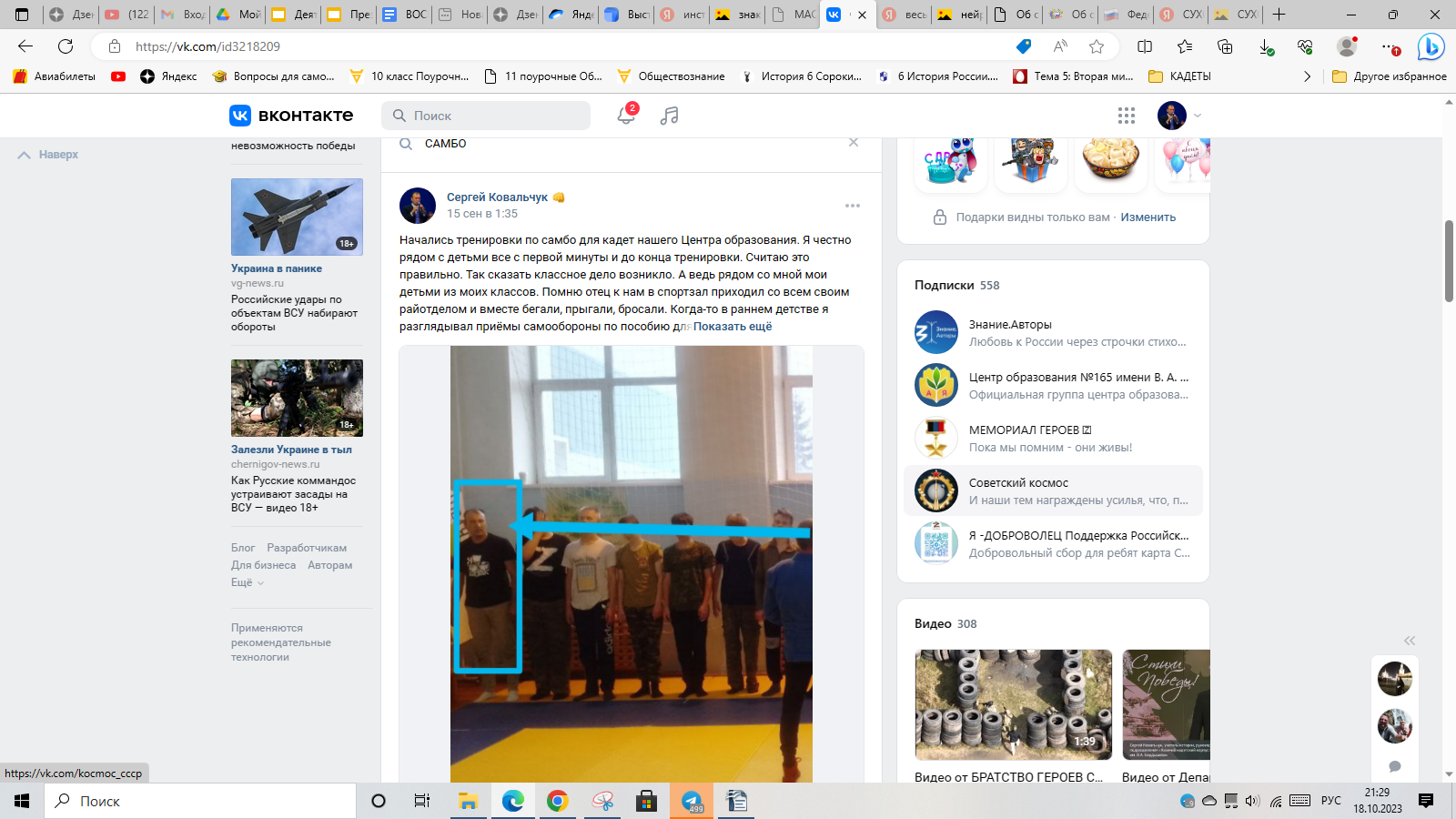 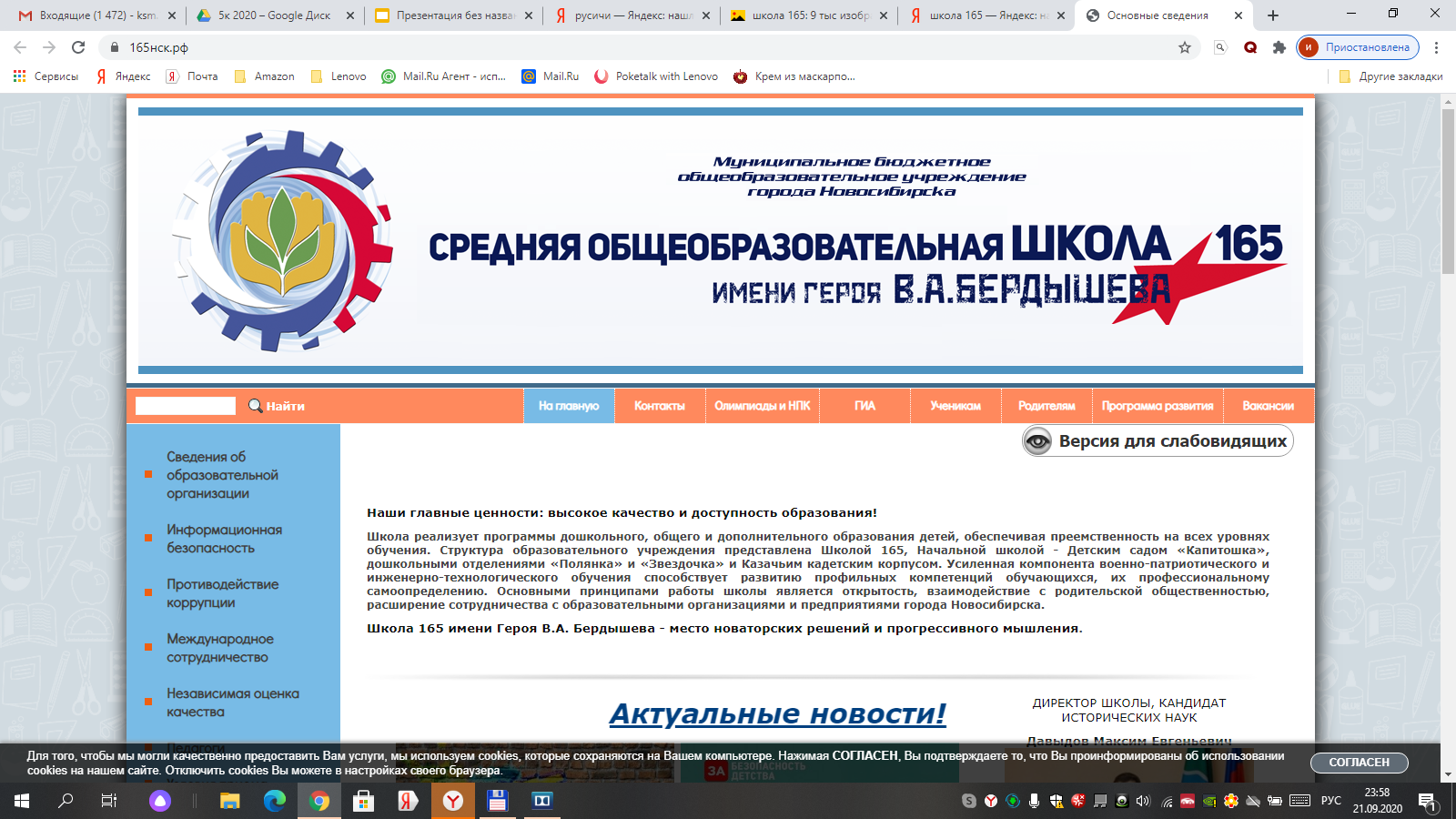 ПАТРИОТИЗМ
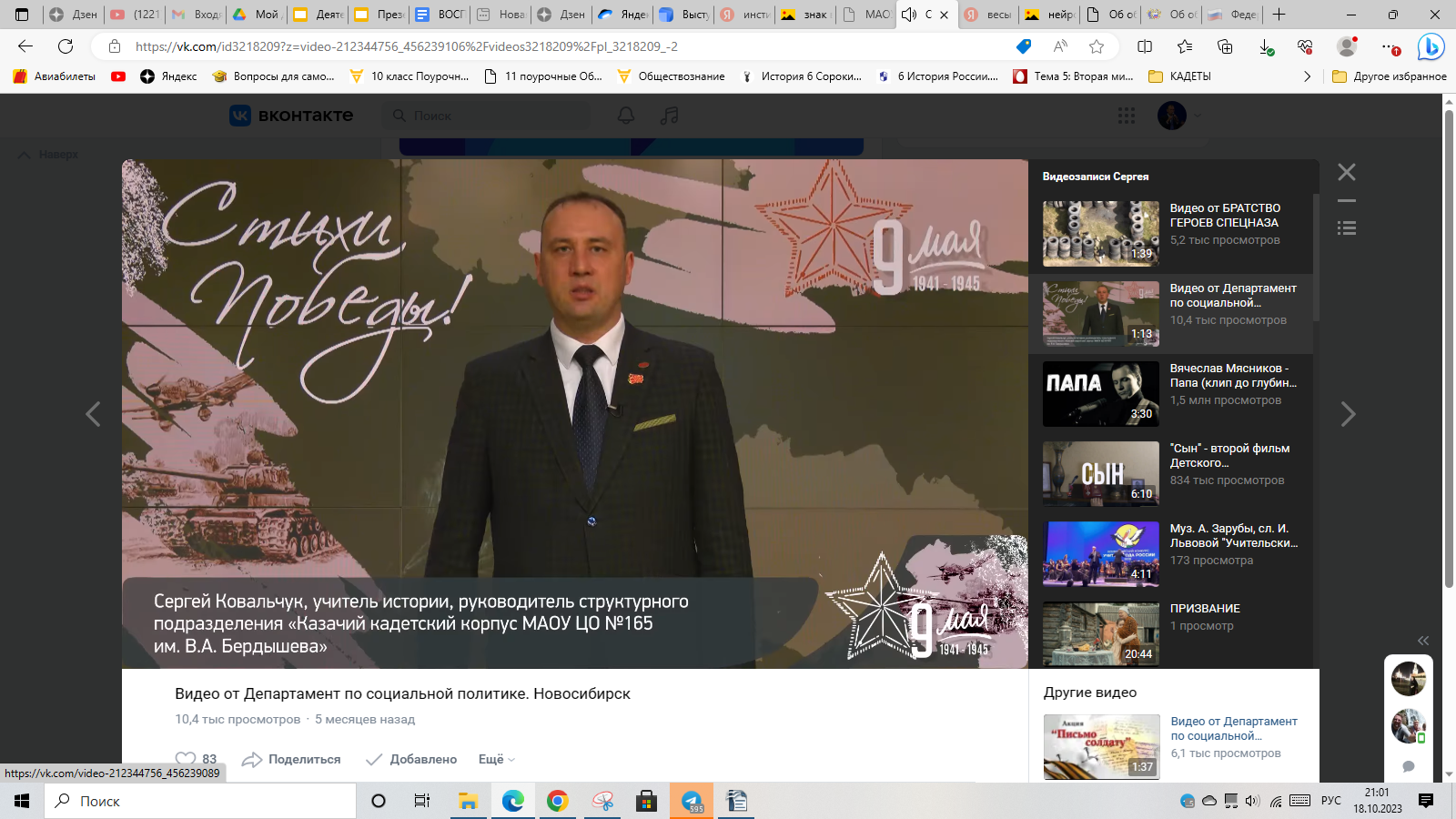 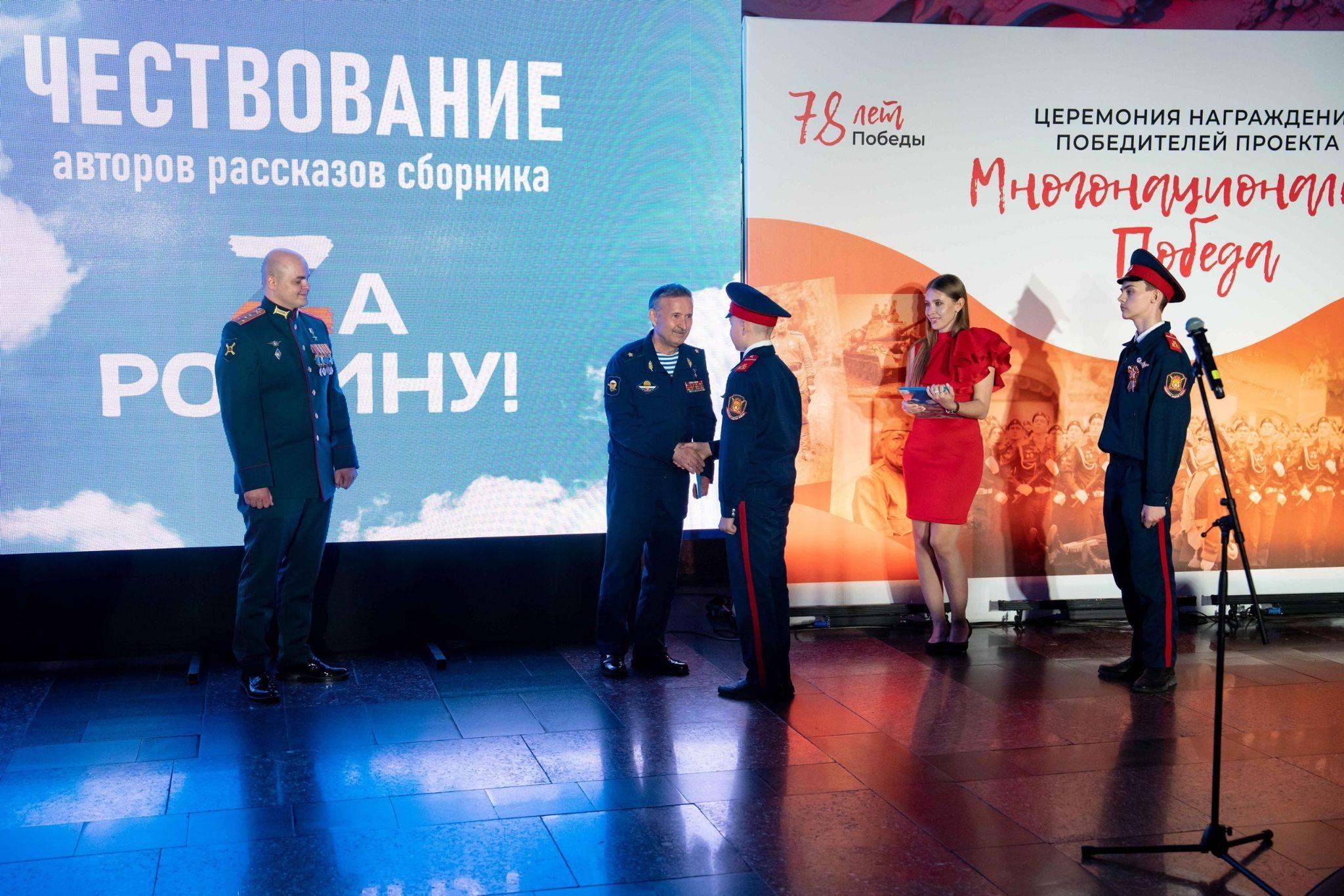 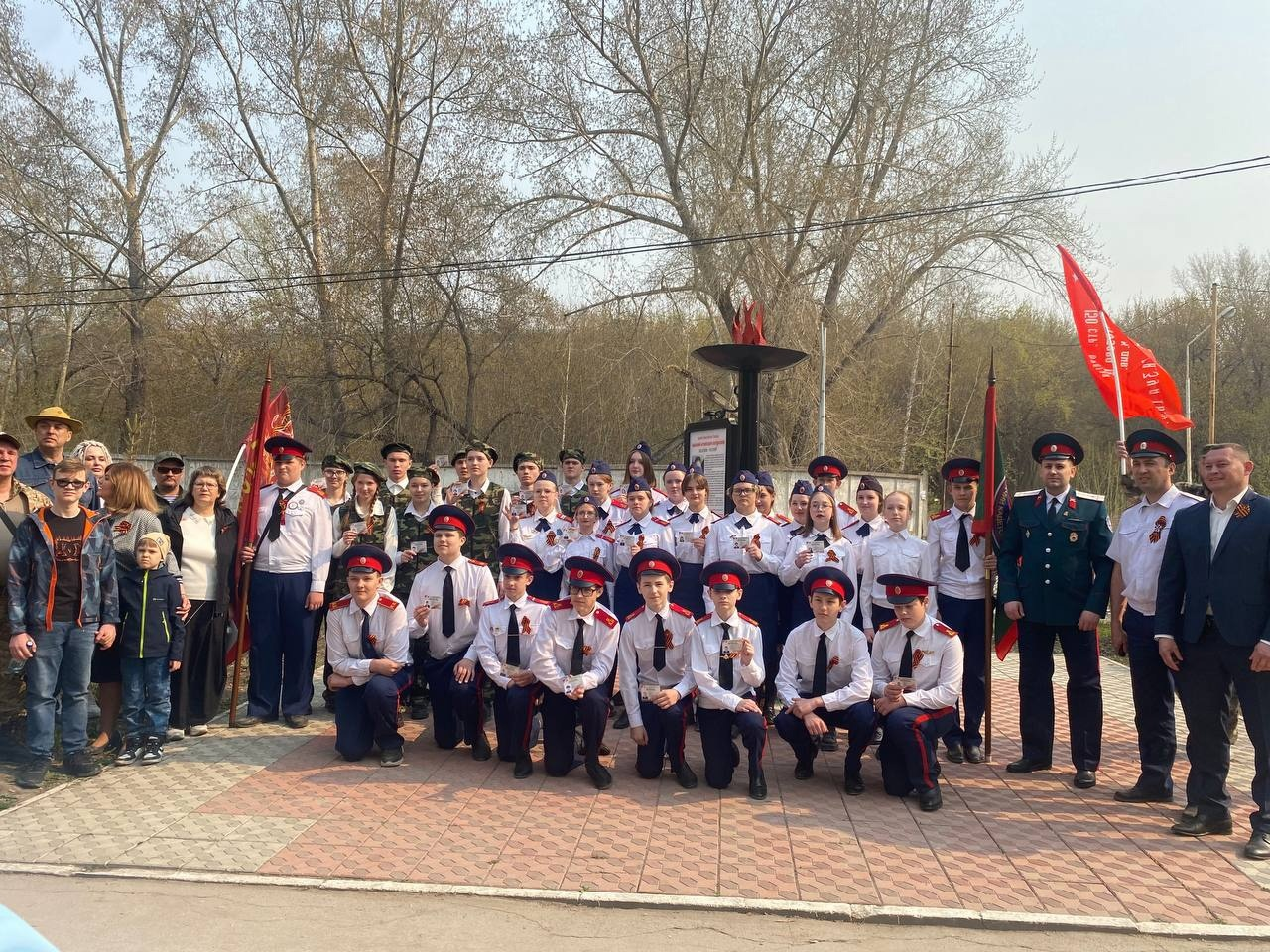 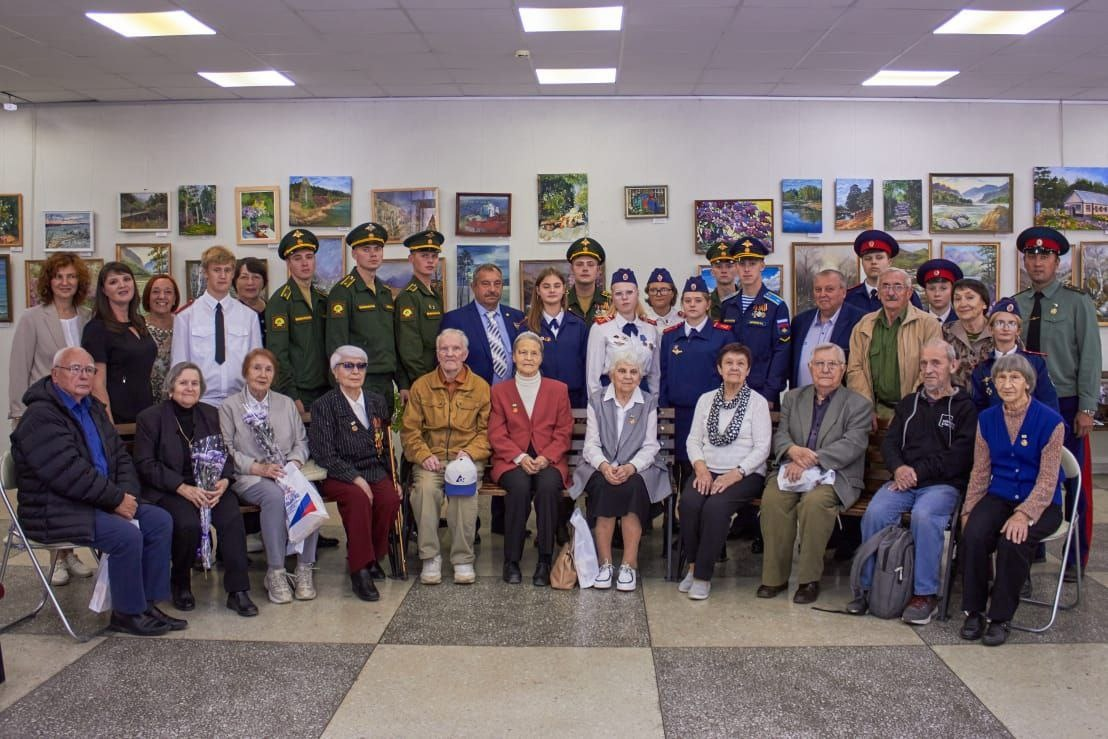 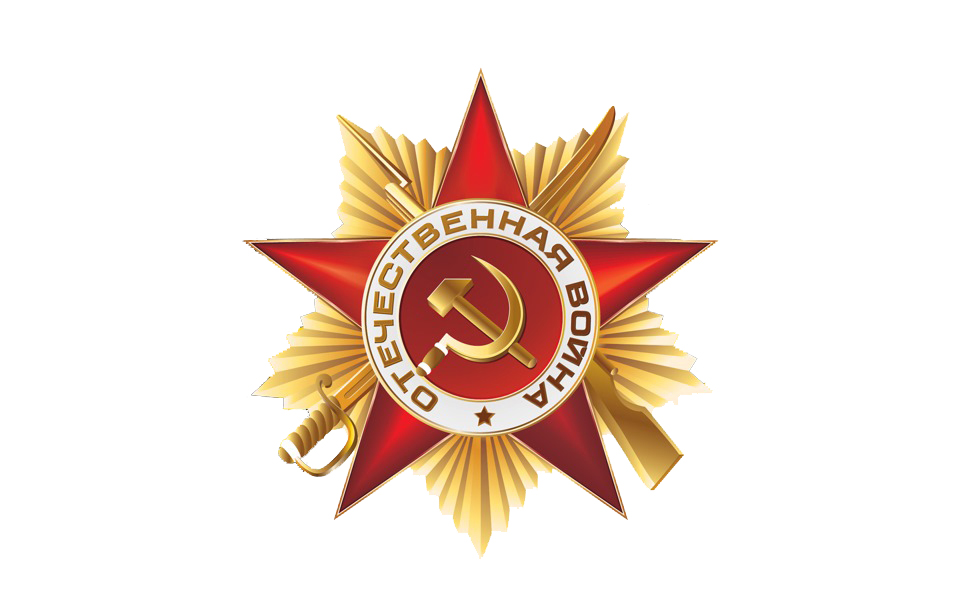 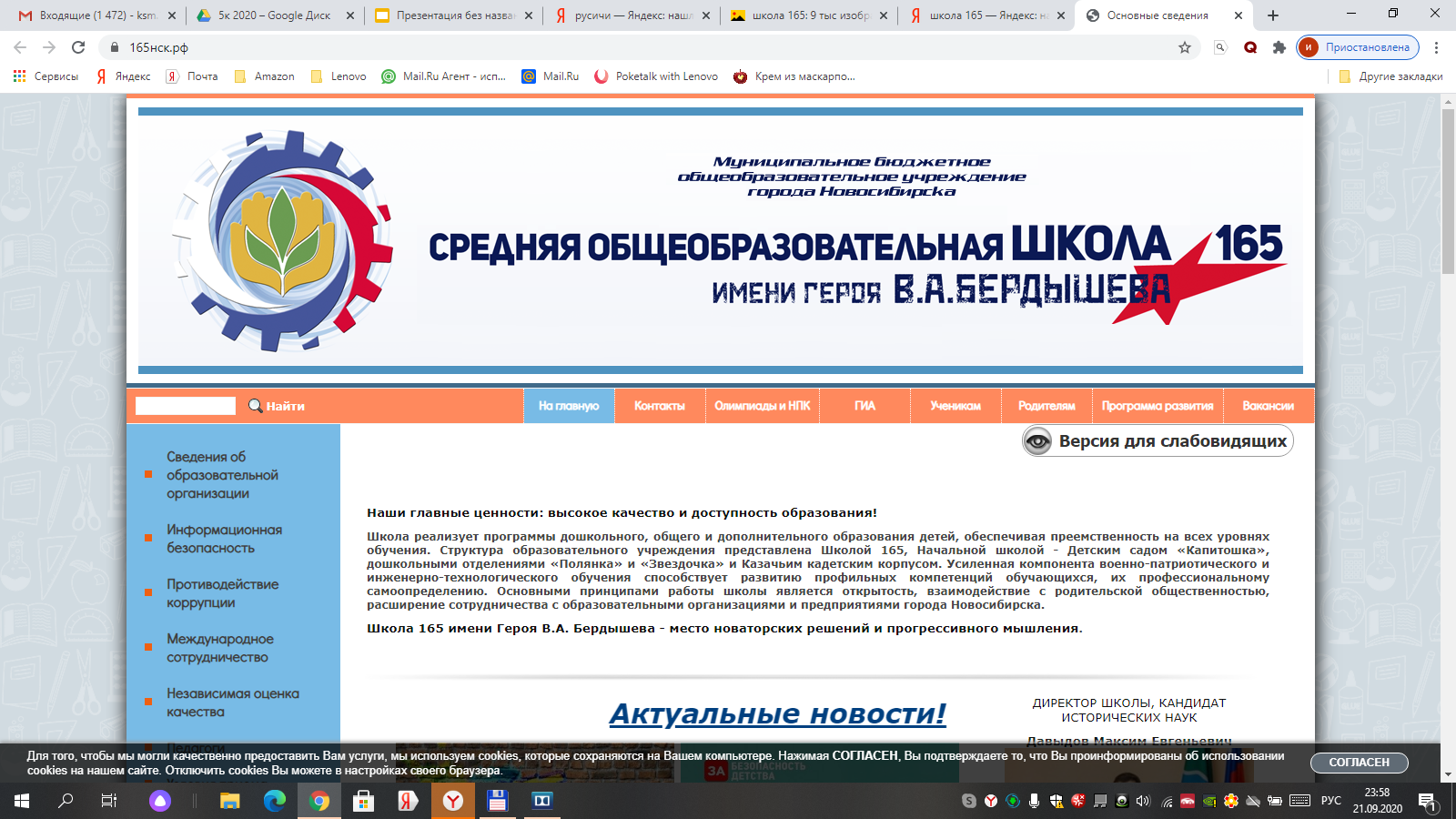 Наши дети — это наша старость. Правильное воспитание — это наша счастливая старость, плохое воспитание — это наше будущее горе, это наши слезы, это наша вина перед другими людьми. 
               (Антон Семенович Макаренко)
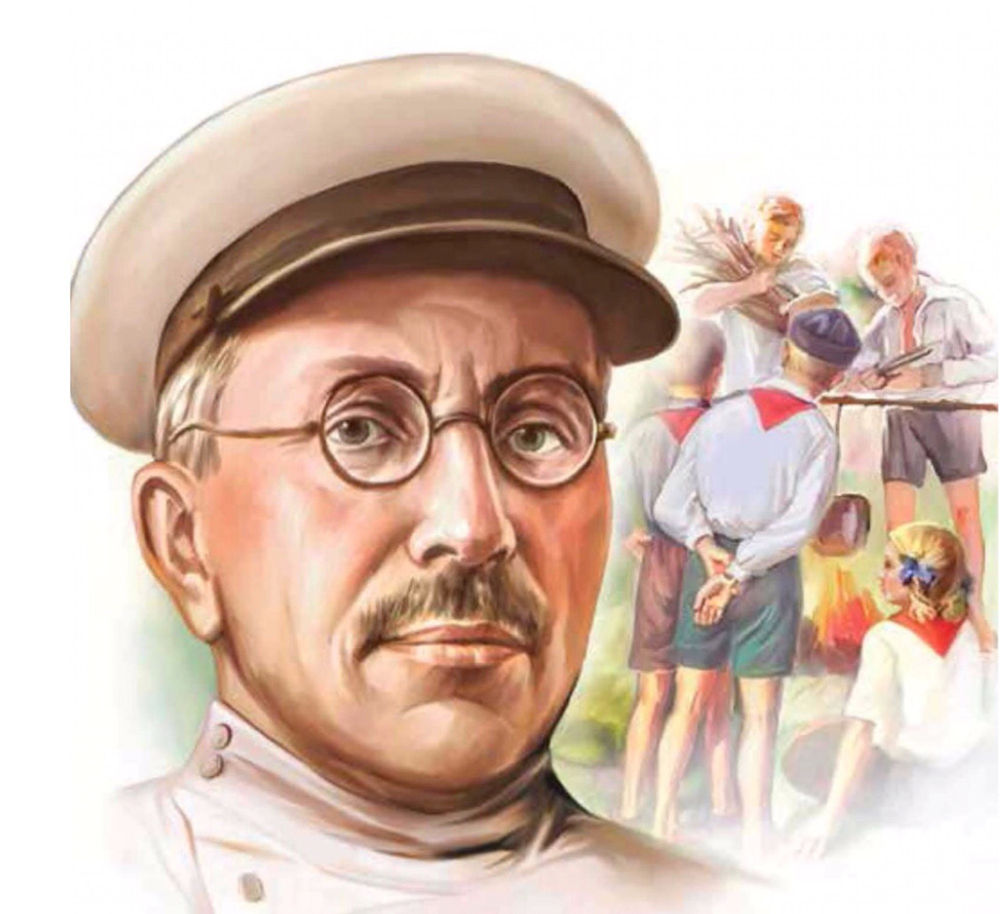 СПАСИБО ЗА ВНИМАНИЕ!